Тема 1ПРОБЛЕМНІ ПИТАННЯ ЗАСТОСУВАННЯ ФОРМ ТА МЕТОДІВ АДМІНІСТРАТИВНОЇ ДІЯЛЬНОСТІ НАЦІОНАЛЬНОЇ ПОЛІЦІЇ
Адміністративна діяльність
Адміністративна діяльність правоохоронних органів в механізмі адміністративно-правового регулювання здійснюється на основі норм адміністративного законодавства в формі реалізації повноважень на видання як правоохоронних нормативно-правових актів, в яких дається тлумачення норм законів, так і індивідуальних актів з метою правореалізації – реагування на порушення правовідносин
В адміністративну діяльність ОВС визначає як урегульовану адміністративно-правовими нормами, виконавчо-владну, розпорядницьку діяльність, яка спрямована, з одного боку, на забезпечення виконання поставлених перед органами системи внутрішніх справ правоохоронних завдань щодо сприяння реалізації нормативно закріплених прав, свобод і законних інтересів фізичних і юридичних осіб, їх охорону та захист, охорону громадського порядку та громадської безпеки, боротьбу із правопорушеннями, а з іншого – на упорядкування внутрішньосистемних відносин, які виникають із питань організації самої системи органів внутрішніх справ, забезпечення необхідних умов для її функціонування
У правоохоронній діяльності поліції використовуються різноманітні організаційні, технічні, виховні та інші засоби, особливе місце серед яких займають правові. З метою забезпечення належної поведінки працівниками поліції ці заходи використовуються у комплексі. В той же час універсальними методами впливу на поведінку громадян є методи адміністративного примусу і переконання. 


Серед адміністративно-правових засобів боротьби з правопорушеннями найважливішими є заходи адміністративного примусу, використання яких забезпечує безпосереднє попередження, виявлення і припинення порушень правових норм, притягнення винних до юридичної відповідальності, усунення шкідливих наслідків правопорушень, тобто всі основні завдання правоохорони.
Що таке форма адміністративної діяльності по суті ?

це зовнішнє вираження цієї діяльності, методи ж відповідають на запитання як саме, у який саме спосіб діє цей орган?
Національна поліція наділена правом застосовувати силу, спец. засоби, вогнепальну зброю, здійснювати затримання, застосовувати інші, передбачені законом заходи примусу і тільки в передбачених законом випадках. 

!!! Але пріоритетними є методи профілактично-попереджувального характеру. Тому важливо знати правову основу, підстави та порядок застосування сили Національною поліцією.
Адміністративна діяльність поліції здійснюється за допомогою цілеспрямованого впливу суб’єкта діяльності на об’єкт діяльності. 


Суб’єкт діяльності в даному випадку – поліція, 

об’єкт – відповідно фізичні та юридичні особи.
Основними методами адміністративної діяльності поліції є переконання та примус
Найбільш розповсюджені форми використання методу переконання: 
здійснення систематичної роз'яснювальної роботи щодо норм адміністративно-правових актів (агітаційна робота); 
критика антигромадських вчинків; 
інформування населення про стан охорони громадського порядку і боротьби зі злочинністю.
Примус як метод адміністративної діяльності поліції 
Примус як метод адміністративної діяльності поліції включає в себе матеріальний, психічний або фізичний вплив на свідомість та поведінку особи. Тобто коли методом переконання не вдається виконати покладені на поліцію обов’язки, поліцейські мають право у випадках і в порядку визначених законом застосовувати заходи адміністративного примусу
Заходи адміністративного примусу в залежності від цілей і способу забезпечення правопорядку класифікуються на наступні групи:
 - заходи, спрямовані на попередження правопорушень (адмістративнозапобіжні заходи – превентивні поліцейські заходи);
 - заходи, застосуванням яких досягається припинення протиправної поведінки (заходи адміністративного припинення);
 - заходи адміністративної відповідальності (адміністративні стягнення)
Заходи адміністративної відповідальності (адміністративні стягнення) Ст. 24 КУпАП : 
1) попередження; 
2) штраф; 
3) оплатне вилучення предмета, який став знаряддям вчинення або безпосереднім об'єктом адміністративного правопорушення; 
4) конфіскація: предмета, який став знаряддям вчинення або безпосереднім об'єктом адміністративного правопорушення; грошей, одержаних внаслідок вчинення адміністративного правопорушення; 
5) позбавлення спеціального права, наданого даному громадянинові (права керування транспортними засобами, права полювання); позбавлення права обіймати певні посади або займатися певною діяльністю; 
5 -1 ) громадські роботи; 
6) виправні роботи; 
6-1) суспільно корисні роботи;
7) адміністративний арешт; 
8) арешт з утриманням на гауптвахті.
Адміністративна відповідальність
Чинний КУпАП, який містить розділ 2 під назвою "Адміністративне правопорушення і адміністративна відповідальність", у статті 9 сформулював визначення адміністративного правопорушення, а відносно адміністративної відповідальності обмежився вказівкою на те, що її мірою є адміністративне стягнення (стаття 23 "Мета адміністративного стягнення").
*Адміністративна відповідальність за правопорушення, передбачені цим Кодексом, настає, якщо ці порушення за своїм характером не тягнуть за собою відповідно до закону кримінальної відповідальності.
Підходи до визначення
Адміністративна відповідальність – вид 
юридичної відповідальності громадян і службових 
осіб за вчинені ними адміністративні правопорушення.
Юридична енциклопедія
Л. В. Коваль, Ю. П. Битяк, В. В. Зуй та інші
це застосування до правопорушника заходів примусу
це визначення обмежень майнових, а також особистих благ і інтересів за здійснення адміністративних правопорушень
Є. В. Додін
це сукупність адміністративних правовідносин, які виникають у зв’язку із застосуванням до суб’єкта проступку адміністративних стягнень
І. П. Голосніченко
переліченим дефініціям бракує вказівок про виконання суб’єктами протиправних дій вживаних за їх вчинення заходів адміністративного примусу, що є істотним компонентом будь-якої відповідальності, зокрема і адміністративної. Адже відповідальність настає лише тоді, коли правопорушником виконані встановлені компетентною особою заходи впливу, або реалізовані іншим чином.
В.К. Колпаков
Підстави
нормативні (правові)
 підстави
фактичні підстави
документальні (процесуальні) 
підстави
Адміністративна відповідальність - це передбачене законодавством, примусове, з додержанням встановленої процедури, застосування правомочним суб’єктом до осіб, які вчинили адміністративні проступки заходів впливу, реалізація яких юридично визнана.
Ознаки адміністративної відповідальності
1) притягнення до адміністративної відповідальності можливо тільки в результаті вчинення адміністративного проступку;
2) адміністративна відповідальність полягає в застосуванні до винних адміністративних стягнень. У ст. 23 КУпАП "Мета адміністративного стягнення" зазначено, що адміністративне стягнення є міра відповідальності;
3) мета адміністративної відповідальності полягає: а) у вихованні особи в дусі додержання законів, поваги до правил співжиття; б) запобіганні здійснення нових проступків;
4) право притягнення до адміністративної відповідальності надано багатьом суб’єктам, серед яких — органи державної виконавчої влади, місцевого самоврядування, суди (ст. 213 КУпАП "Органи (посадові особи), уповноважені розглядати справи про адміністративні правопорушення");
5) акт про притягнення до адміністративної відповідальності може прийматися: а) індивідуально (судді і посадові особи відповідних органів); б) колегіально шляхом голосування (виконавчі комітети й адміністративні комісії);
6) законодавством встановлений особливий порядок притягнення до адміністративної відповідальності (складання протоколу, збір і оцінка доказів, винесення постанови і т. ін.);
7) норми, що регламентують адміністративну відповідальність, містяться у різних за своєю правовою природою актах: а) кодексах; б) законах; в) правилах. Правила можуть затверджуватися Кабінетом Міністрів, органами виконавчої влади, встановлюватися рішеннями місцевих рад і навіть корпоративними актами.
Принципи адміністративної відповідальності
Принципи адміністративної відповідальності — це основні положення, закріплені в Конституції та інших законах України, на яких базується порядок притягнення винних осіб до адміністративної відповідальності.
До принципів адміністративної відповідальності належать:
верховенство права;
законності;
доцільності;
обґрунтованості;
невідворотності;
своєчасності;
справедливості;
гуманізму;
індивідуалізації покарання;
відповідності провини та покарання тощо.
Адміністративна відповідальність vs інші види юридичної відповідальності
Критерії розмежування :
а) підстави притягнення до адміністративної відповідальності;
б) коло суб’єктів, які наділені правом порушення та розгляду справ про адміністративні правопорушення; встановлення адміністративної відповідальності;
в) правові наслідки;
г) процесуальна процедура;
ґ) санкції.
Адміністративна відповідальність vs кримінальна відповідальність
1) адміністративна відповідальність настає за вчинення адміністративного правопорушення, склад якого визначається як законами (КУпАП, Митний кодекс України, Закон України «Про громадські об’єднання»), так і підзаконними актами (рішення органів місцевого самоврядування). Кримінальна відповідальність настає за вчинення злочину, склад яких визначається виключно нормами Кримінального кодексу України;
2) правом порушення справ про адміністративні правопорушення, як і правом розгляду таких справ наділене широке коло суб’єктів публічної адміністрації. Правом порушення кримінальних справ, наділені виключно органи дізнання і попереднього слідства, визначені КПК України, та органи прокуратури, а правом розгляду — виключно суди. 
3) до кримінальної відповідальності притягуються лише фізичні особи, а до адміністративної — як фізичні особи так і юридичні особи;
4) притягнення особи до адміністративної відповідальності і застосування до неї адміністративних санкцій не призводить до таких наслідків, як судимість, що в подальшому проявляється в певних обмеженнях її правосуб’єктності (наприклад вільний виїзд за межі України);
5) адміністративна відповідальність реалізується як у позасудовому, так і в судовому порядку, кримінальна — тільки в судовому;
6) притягнення особи до адміністративної відповідальності відбувається в коротші строки та за спрощеною процедурою (можливість накладення адміністративного стягнення на місці вчинення протиправного діяння (наприклад, попередження), без складання протоколу про адміністративне правопорушення — ст. 258 КУпАП).
Адміністративна відповідальність vs цивільно-правова відповідальність
1) в інституті адміністративної відповідальності діє презумпція невинності, а в цивільній — презумпція вини;
2) метою притягнення до адміністративної відповідальності є виховання особи і запобігання вчинення правопорушень в подальшому та іншими особами, цивільної — в першу чергу, відшкодування шкоди;
3) адміністративна відповідальність належить до компетенції органів публічної адміністрації та їх посадових осіб, а цивільно-правова — до компетенції судів;
4) заходами цивільної відповідальності суспільні відносини, як правило, захищаються за рахунок майна винного з метою відновити попередній майновий стан потерпілої сторони, а заходи адміністративної відповідальності, як і кримінальної, спрямовані також проти особи порушника;
5) нормативні підстави адміністративної та цивільно-правової відповідальності регулюються різним законодавством — адміністративним та цивільним. Відмінності за фактичними підставами полягають у специфіці конкретних складів адміністративного та цивільного проступків — об’єкта протиправного посягання, правових наслідків їх вчинення.
6) адміністративна відповідальність настає переважно у позасудовому порядку в короткі строки або навіть на місці вчинення проступку, натомість цивільно-правова не може мати місця без відповідного звернення заінтересованої сторони до суду з позовом. Строки притягнення до цивільно-правової відповідальності, на відміну від адміністративної, — до 3 років, вони можуть перериватися, подовжуватися, поновлюватися тощо.
Адміністративна відповідальність vs дисциплінарна відповідальність
1) головною ознакою, яка обумовлює всі інші відмінності між адміністративною та дисциплінарною відповідальністю, є їх різна правова природа. Свій вираз вона знаходить у тому, що обов’язок додержуватись правил, за порушення яких передбачена адміністративна відповідальність, на відповідних суб’єктів покладається владно. Обов’язок додержуватись правил, за порушення яких передбачена дисциплінарна відповідальність, відповідними суб’єктами приймається на себе добровільно.
Публічно-правова
Адміністративна відповідальність
Цивільно-правова
Дисциплінарна відповідальність
Адміністративна відповідальність vs дисциплінарна відповідальність
2) адміністративна відповідальність здійснюється за законодавством про адміністративні правопорушення, яке на даний час виступає окремою законодавчою галуззю. Тут дається визначення адміністративного правопорушення, описуються конкретні склади, встановлюється підвідомчість щодо розгляду справ, докладно регламентуються процесуальні питання тощо. Дисциплінарна відповідальність окрему галузь законодавства не утворює. Вона прямо або побічно виражається в нормативному матеріалі адміністративного, трудового, виправно-трудового й інших галузей права. 
3) адміністративна відповідальність відрізняється від дисциплінарної характеристикою суб’єкта, який вчинив протиправне діяння. Суб’єктом адміністративного проступку є осудна особа, яка досягла 16-річного віку і виконала описаний у законі склад адміністративного проступку. Таким чином, головними ознаками суб’єкта адміністративного проступку є вік, осудність, винність. А суб’єктом дисциплінарного проступку може бути лише особа, що перебуває у трудових відносинах з роботодавцем. Така особа може бути як повнолітньою, так і неповнолітньою. Головною ознакою суб’єкта дисциплінарного проступку є перебування у трудових відносинах з роботодавцем. Відсутність цієї ознаки виключає визнання особи суб’єктом дисциплінарного проступку;
4) адміністративні проступки відрізняються від дисциплінарних за характеристикою суб’єкта, який має право їх розглядати і виносити рішення. Так, суб’єктом розгляду дисциплінарних справ є керівник колективу, в якому працює правопорушник. Між ними (керівником і порушником дисципліни) обов’язково існують стійкі організаційні зв’язки типу «начальник - підлеглий». А суб’єктом розгляду справ про адміністративні правопорушення є носій функціональної влади, повноваження якого чітко визначені і зафіксовані у законодавстві. Між ним і правопорушником немає стійких організаційних зв’язків.
Тема 2 Поняття адміністративного правопорушення (проступку)
Адміністративним правопорушенням (проступком) визнається протиправна, винна (умисна або необережна) дія чи бездіяльність, яка посягає на громадський порядок, власність, права і свободи громадян, на встановлений порядок управління і за яку законом передбачено адміністративну відповідальність (ст. 9 КУпАП).
Ознаки адміністративного правопорушення
1) передусім, це дія чи бездіяльність, тобто - діяння, а не думки, бажання чи інші подібні прояви психічної діяльності людей;
2) суспільна шкідливість (цю ознаку дехто ототожнює з антигромадською спрямованістю або суспільною небезпекою);
3) протиправність (подібне діяння завжди посягає на загальнообов'язкові правила, встановлені тим чи іншим нормативним актом);
4) винуватість (таке діяння, як прояв волі і свідомості особи, повинно бути завжди винним, тобто вчиненим умисно або з необережності);
5) адміністративна карність (подібне протиправне, винне діяння буде визнане адміністративним проступком тільки тоді, коли за його вчинення законодавством передбачено адміністративну відповідальність).
Групи адміністративних правопорушень:
у галузі охорони праці і здоров'я населення (глава 5);
що посягають на власність (глава 6);
у сфері охорони природи, використання природних ресурсів, охорони культурної спадщини (глава 7);
у промисловості, будівництві та у сфері використання паливно-енергетичних ресурсів (глава 8);
у сільському господарстві(глава 9);
на транспорті, галузі шляхового господарства і зв'язку (глава 10);
у галузі житлових прав громадян, житлово-комунального господарства та благоустрою (глава 11);
в галузі торгівлі, громадського харчування, сфері послуг, в галузі фінансів і підприємницької діяльності (глава 12);
у галузі стандартизації, якості продукції, метрології та сертифікації (глава 13);
адміністративні корупційні правопорушення (глава 13-а);
що посягають на громадський порядок і громадську безпеку(глава 14);
що посягають на встановлений порядок управління (глава 15);
що посягають на здійснення народного волевиявлення та встановлений порядок його забезпечення (глава 15-а).
Поняття та види складів адміністративного проступку
Склад – це опис діяння у законі. Опис ще не вчиненого, а тільки передбачуваного чи можливого діяння. Для такого опису використовуються лише юридично значущі ознаки, які характеризують діяння, як правопорушення. Вони отримали назву конструктивних ознак.
При описі складів досить широко використовуються оцінні ознаки. Зміст таких ознак у нормативному порядку чітко не визначається і питання про їх наявність або відсутність вирішується правозастосувачем з урахуванням конкретних обставин. Це такі ознаки, як:
“грубе порушення” (статті 85, 86, 108 КУпАП);
“істотна шкода” (ст. 186 КУпАП);
“аварійна обстановка” (ст. 1281 КУпАП);
“забезпечення необхідних умов життя, навчання та виховання” (ст. 184 КУпАП);
“безгосподарне утримання” (ст. 150 КУпАП);
“об’єкти, що сприяють масовому скупченню птахів, небезпечних для польотів повітряних суден” (ст. 111 КУпАП);
“образливе чіпляння до громадян” (ст. 173 КУпАП);
стан, “що ображає людську гідність і громадську мораль” (ст. 178 КУпАП);
“злісна непокора” (ст. 185 КУпАП);
“злісне ухилення” (статті 1853, 1854 КУпАП);
“поважні причини” (ст. 210 КУпАП) тощо.
Тому значну роль у розкритті їхнього змісту відіграють юридична практика та теоретичні дослідження.
Ознаки складів адміністративних правопорушень
Конкретні (одиничні)
Загальнііі
Родові (видові))
Види складів адміністративного проступку
Структура складу адміністративного проступку
Для того, щоб виникли правовідносини відповідальності, одних фактичних підстав недостатньо, тому що необхідні ще й правові підстави, якими є конкретні юридичні факти (юридичні підстави), тобто наявність в діях особи складу адміністративного проступку.
* Під юридичним складом розуміють передбачену нормами адміністративного права сукупність ознак, при наявності яких те чи інше протиправне діяння можна кваліфікувати як правопорушення.
Структура складу адміністративного проступку
До ознак складу належать:
а) об'єкт;
б) об'єктивна сторона;
в) суб'єкт;
г) суб'єктивна сторона.
Об’єкт
Залежно від рівня узагальнення виділяють:
загальний об'єкт, яким є суспільні відносини, що 1) регулюються різними галузями права і 2) охороняються адміністративними санкціями. Такий об’єкт є спільним для усіх видів адміністративних правопорушень.
родовий об'єкт – однорідні групи суспільних відносин, які в сукупності складають загальний об'єкт. Розподіл цього цілого (загального об’єкта) на частини (родові об’єкти) може проводитися за різними критеріями:
По-перше, усю сукупність суспільних відносин, що охороняються адміністративними санкціями, можна поділити на частини залежно від того, якою галуззю права вони регулюються. 
По-друге, як критерій класифікації можна використовувати структуру соціально-господарського комплексу. 
По-третє, як критерій класифікації можна використовувати зміст суспільних відносин, що охороняються.
Об’єкт
Залежно від рівня узагальнення виділяють:
видовий об'єкт – самостійний складовий різновид родового об'єкту, відокремлена група суспільних відносин, загальних для ряду проступків. Вони виступають відокремленою і досить самостійною частиною родового об’єкта.
безпосередній об'єкт – одне або декілька суспільних відносин, яким спричиняється шкода певним правопорушенням.
*Для складів деяких адміністративних проступків обов’язковим є предмет посягання. Так, законодавець виділяє предмет посягання у вигляді майна у ст. 51 КУпАП, заборонених предметів у ст. 188 КУпАП, товарів, транспортних засобів, на що прямо вказується у п. 3 ст. 322 МК.
Об'єктивна сторона
Об'єктивна сторона складу порушення – це система передбачених адміністративно-правовою нормою ознак, що характеризують зовнішню сторону проступку.
ОБОВ’ЯЗКОВІ ОЗНАКИ:
- протиправне діяння - дія чи бездіяльність (значна більшість порушення чинного законодавства, що вчиняється шляхом протиправних дій (наприклад, дрібне викрадення чужого майна (ст. 51 КУпАП), виробництво, зберігання, транспортування або реалізація продуктів харчування чи продовольчої сировини, забруднених мікроорганізмами та іншими біологічними агентами понад гранично допустимі рівні (ст. 423 КУпАП), псування і забруднення сільськогосподарських та інших земель (ст. 52 КУпАП), решта у формі бездіяльності - коли особа для того, щоб не допустити протиправної поведінки, повинна вчинити позитивні дії, але вона з якихось причин їх не вчиняє. Це, наприклад, неявка громадянина на виклик до військового комісаріату без поважних причин (ст. 2111 КУпАП). Необхідними умовами бездіяльності є обов'язковість і можливість особи діяти в конкретній обстановці;
- шкідливі наслідки діяння;
- причинний зв'язок між протиправним діянням та шкідливими наслідками, що наступили
ФАКУЛЬТАТИВНІ ОЗНАКИ:
- час, місце, умови, способи та засоби вчинення правопорушення.
Протиправне діяння
Складне
Просте
Складне протиправне діяння утворює різні склади адміністративних правопорушень, у тому числі:
тих, що складаються з альтернативних дій 
тривалих правопорушень
продовжуваних правопорушень
Просте діяння являє собою єдину однократну (одноактну) дію чи бездіяльність
Залежно від наявності шкідливих наслідків виділяють:
матеріальні склади адміністративних правопорушень (коли такі наслідки у нормі права передбачаються – наприклад, пошкодження лісу стічними водами, хімічними речовинами, нафтою і нафтопродуктами, промисловими і комунально-побутовими викидами, відходами і покидьками, що спричиняє його усихання чи захворювання (ст. 72 КУпАП), знищення лісу в результаті підпалу (ст. 77 КУпАП); а також, коли описується дія, що обов’язково спричиняє шкідливі наслідки, хоч останні законом і не названі: самовільне користування надрами (ст. 47 КУпАП); перевищення лімітів та нормативів використання природних ресурсів (ст. 912 КУпАП); марнотратне витрачання паливно-енергетичних ресурсів (ст. 98 КУпАП) тощо);
формальні склади правопорушень (коли такі наслідки у нормі права не передбачаються – наприклад, проживання за недійсним паспортом (ст. 197 КУпАП), неявка за викликом у військовий комісаріат (ст. 210 КУпАП, ст. 2111КУпАП), порушення прикордонного режиму або режиму у пунктах пропуску через державний кордон України (ст. 202 КУпАП), прийняття паспорта в заставу (ст. 201 КУпАП) тощо).
Інколи окремі правові ознаки об'єктивної сторони включаються законодавцем безпосередньо в конструкцію тієї чи іншої правової норми і набувають значення для кваліфікації правопорушення. Це ознаки, які стосуються:
часу вчинення правопорушення 
місця його вчинення, а саме:
а) територій, де діють особливі правила поводження: громадське місце (ст. 173 КУпАП), заборонене місце (ст. 85), невідведене місце (ст. 174 КУпАП),
б) споруд: автомобільний шлях (ст. 141 КУпАП), автомобільна дорога (ст. 1321 КУпАП), проїзна частина шляху, автомагістраль (ст. 122 КУпАП), залізничні колії (ст. 109 КУпАП), залізничний переїзд (ст. 1281 КУпАП), порт, пристань, вантажний двір, контейнерний пункт (площадка) (ст. 136 КУпАП), аеродром (ст. 111 КУпАП) тощо;
в) установ: військовий комісаріат (ст. 2116 КУпАП), суд (ст. 1855);
 г) транспортних засобів: річкові і маломірні судна (ст. 117 КУпАП), трамвай, тролейбус, автобус, маршрутне таксі (ст. 119 КУпАП), повітряне судно (ст. 112 КУпАП), вантажний поїзд, гужовий транспорт, підніжки і дах вагонів (ст. 109 КУпАП), приміський поїзд, поїзди дальнього та місцевого сполучення, метрополітен (ст. 110 КУпАП) тощо);
способів вчинення правопорушення
засобів вчинення правопорушення
Суб’єкт
Суб'єктами адміністративної відповідальності можуть бути фізичні осудні особи, які на момент вчинення адміністративного проступку досягли шістнадцятирічного віку (ст. 12 КУпАП), та юридичні особи.
У законодавстві про адміністративні правопорушення не розкривається поняття осудності. Як зазначено в ст. 20 КУпАП, під неосудністю розуміється стан, в якому особа не могла усвідомлювати свої дії або керувати ними внаслідок хронічної душевної хвороби, тимчасового розладу душевної діяльності, слабоумства чи іншого хворобливого стану. Виходячи і цього, можна зробити висновок, що осудність – це здатність особи усвідомлювати свої дії або керувати ними, а отже і нести за них відповідальність.
Для неповнолітніх вік, з якого може настати адміністративна відповідальність, визначається не в день народження особи, а з нуля годин наступної за днем народження доби.
Спеціальні суб’єкти
Виділяють також і так звані спеціальні суб'єкти (ті, яким властиві певні особливості щодо вчинення тих чи інших правопорушень або, які не несуть адміністративну відповідальність на загальних підставах). До них належать, наприклад:
за ознаками трудової та службової діяльності: посадові (службові) особи; капітани кораблів; працівники підприємств торгівлі та громадського харчування; водії; підприємці; військовослужбовці та працівники ОВС;
за ознаками протиправної поведінки в минулому: особи, які раніше притягалися до адміністративної відповідальності; перебували під адміністративним наглядом органів внутрішніх справ; хворі на наркоманію;
за ознакою знаходження на спеціальному обліку у військоматі: призовник; військовозобов'язаний; резервіст; особа, яка знаходиться на військових зборах.
Суб’єктивна сторона
Суб’єктивна сторона адміністративного правопорушення характеризується виною у формі умислу або необережності.
    Згідно зі ст. 10 КУпАП, проступок визнається умисним, якщо особа, яка його вчинила:
 а) усвідомлювала протиправний характер свого діяння; передбачала його шкідливі наслідки; бажала настання цих наслідків; 
б) усвідомлювала протиправний характер свого діяння; передбачала його шкідливі наслідки; свідомо допускала настання цих наслідків.
Види умислу
Непрямий
Прямий
коли особа усвідомлює протиправність свого діяння, передбачає шкідливі наслідки і при цьому прямо не бажає, але свідомо допускає їх настання.
коли особа усвідомлює протиправність свого діяння, передбачає і бажає настання шкідливих наслідків;
* Правопорушення визнається вчиненим з необережності (ст. 11 КУпАП), коли особа, яка його вчинила, передбачала можливість настання шкідливих наслідків своєї дії чи бездіяльності, але легковажно розраховувала на їх відвернення (самовпевненість) або не передбачала можливості настання таких наслідків, хоч повинна була і могла їх передбачити (недбалість).
Конструктивною ознакою складу в ряді випадків є і підлягає встановленню мета правопорушення.
Мотив та емоційний стан як кваліфікуючі ознаки проступку в діючому адміністративно-деліктному законодавстві відсутні.


Отже, склад адміністративного проступку це логічна конструкція, правове поняття про проступок. Як і будь-яке поняття, воно відображає лише істотні ознаки реальних явищ, тобто конкретних протиправних діянь.
Види адміністративних стягнень
Поняття адміністративних стягнень
Адміністративні стягнення – це матеріалізований вияв адміністративної відповідальності, негативний правовий наслідок неправомірної поведінки особи, яка вчинила адміністративний проступок і повинна відповісти за свій протиправний вчинок та понести за це відповідне покарання у вигляді певних несприятливих заходів морального, матеріального та фізичного впливу.
Адміністративні стягнення
Додатковіі
Основні
* Система адміністративних стягнень, включає в себе різні за характером і правовими наслідками санкції, що дозволяє використовувати їх диференційовано, з урахуванням суспільної небезпеки вчиненого проступку та особи правопорушника. Ці санкції співвіднесені між собою і розташовані в залежності від наростання значимості стягнення — від найбільш легкого (попередження) до самого суворого — адміністративного арешту.
Зверніть увагу!
Оскільки кожна стаття Особливої частини КУпАП містить чіткі вказівки на вид стягнення, яке підлягає застосуванню за вчинення передбаченого нею проступку, остільки орган, що розглядає справу про адміністративне правопорушення, може призначити тільки те адміністративне стягнення, що визначено в цій статті. При цьому необхідно пам'ятати, що деякі з перерахованих у ст.24 стягнення взагалі не можуть застосовуватися до зазначених, точно визначеним у законі категоріям громадян і посадових осіб (див., зокрема, ст.ст.15, 30, 32).
Стаття 24 КУпАП встановлює такі види адміністративних стягнень:
1) попередження;
2) штраф;
3) оплатне вилучення предмета, який став знаряддям вчинення або безпосереднім об'єктом адміністративного правопорушення;
4) конфіскація: предмета, який став знаряддям вчинення або безпосереднім об'єктом адміністративного правопорушення; грошей, одержаних внаслідок вчинення адміністративного правопорушення;
5) позбавлення спеціального права, наданого даному громадянинові (права керування транспортними засобами, права полювання);
позбавлення права обіймати певні посади або займатися певною діяльністю;
5-1) громадські роботи;
6) виправні роботи;
6-1) суспільно корисні роботи;
7) адміністративний арешт;
8) арешт з утриманням на гауптвахті.
Законами України може бути встановлено й інші, крім зазначених у цій статті, види адміністративних стягнень.
Законами України може бути передбачено адміністративне видворення за межі України іноземців і осіб без громадянства за вчинення адміністративних правопорушень, які грубо порушують правопорядок.
Класифікація:
Класифікація:
Попередження (ст. 26 КУпАП)
* застосовується як самостійна міра за вчинення незначних адміністративних порушень, а також щодо осіб, які вперше вчинили проступок і при цьому мають добрі характеристики. Зміст попередження як міри адміністративного стягнення полягає в офіційному, від імені держави, осудженні протиправного діяння органом адміністративної юрисдикції й у попередженні правопорушника про неприпустимість таких дій надалі. Воно розраховане на виховний ефект і не зачіпає ні майнових, ні інших прав порушника.
Попередження як адміністративне стягнення слід відрізняти від по­передження як запобіжного заходу протиправного поводження.
      Сутністю попередження як запобіжного заходу є роз’яснення поруш­нику протиправного характеру його дій, вимагання їх припинення, усу­нення допущених порушень ї застереження щодо можливості вжиття су­воріших примусових заходів. Це оформлюється компетентним держав­ним органом письмово. Водночас може бути встановлений і конкретний термін виконання обов’язку.
Штраф (ст. 27 КУпАП)
*це грошове стягнення, що накладається на громадян і посадових осіб за адміністративні правопорушення у ви­падках, установлених законодавством України.
        В адміністративно-юрисдикційній практиці штраф є домінуючим видом стягнення, що передбачений як єдиний або альтернативний захід відповідальності за більшість адміністративних правопорушень.
Штраф
це захід впливу на психіку та майнове становище правопорушника. 
компенсація матеріально­го збитку, що заподіяний внаслідок порушення договірних зобов’язань.
        Як адміністративно-правова санкція штраф характеризується:
1) державним примусом;
2) обмеженням майнових інтересів тих, до кого він застосовується;
3) одночасним (разовим) стягненням.
Оплатне вилучення (ст. 28 КУпАП)
* застосовується виключно за рі­шенням суду і тільки щодо предмета, який став знаряддям вчинення або безпосереднім об’єктом адміністративного правопорушення. Воно полягає у примусовому вилученні предмета, його наступній реалізації і передачі колишньому власнику вирученої суми з відрахуванням витрат по реалізації. Фактично йдеться щодо примусової реалізації майна, що перебувало в особистій власності правопорушника. Це стягнення може бути основним або додатковим.
Конфіскація (ст. 29 КУпАП)
Конфіскація предмета, який став знаряддям вчинення або безпосереднім об’єктом адміністративного правопорушення, — це примусова безоплатна передача його у власність держави. Конфіскація здійснюється виключно за рішенням суду.
       Це не компенсаційний захід. Відшкодування майнового збитку не на­лежить до цілей цього стягнення. Не пов’язана конфіскація і з задоволенням будь-яких державних або громадських інтересів, її мета як адміністративного стягнення полягає у примусі особи до виконання покладених на неї обов’язків.
       Конфіскація як одне з додаткових покарань за вчинення злочинів провадиться виключно за вироком суду, є додатковим покаранням за вчинений злочин, може поширюватися на все майно засудженого або його частину, незалежно від зв’язку предметів, що конфіскуються, із злочинним діянням.
Позбавлення спеціальних прав (ст. 30 КУпАП).
Позбавлення прав — це обмеження правосуб’єктності громадянина в адміністративному порядку за адміністративні проступки. Ця міра застосовується щодо тих суб’єктивних прав, які раніше були надані суб’єкту органами державного управління. Якщо громадянин неправильно використовує надане йому право, орган державного управління тимчасово позбавляє його цього права.
     Таке стягнення передбачається за грубе чи систематичне порушення порядку користування правом. Воно застосовується судом і уповноваже­ними на те посадовими особами.
Громадські роботи (ст. 301 КУпАП)
Виконання стягнення у вигляді громадських робіт здійснюється на основі участі порушників у суспільно корисній праці і полягає у виконанні правопорушником безоплатних робіт у вільний від роботи чи навчання час.
Громадські роботи призначається в судовому порядку на строк від двадцяти до шістдесяти годин і відбуваються не більш як чотири години на день. До відбутого строку громадських робіт зараховується тільки той час, протягом якого порушник виконував суспільно корисну працю на визначених об’єктах, що підтверджено повідомленням власника підприємства.
Виправні роботи (ст. 31 КУпАП)
* стягнення майнового характеру, що триває. Воно застосовується на термін до двох місяців із відбуванням за місцем постійної роботи винного і з відрахуванням до 20 відсотків йо­го заробітку в дохід держави.
    Виправні роботи призначаються тільки як основне стягнення й відбуваються виключно за місцем постійної роботи правопорушника. Відра­хування здійснюються із заробітку за основним місцем роботи, за суміс­ництвом, гонорарів, одержуваних за договорами і трудовими угодами. Вони не допускаються з пенсій, грошової допомоги, виплат одноразового характеру.
Адміністративний арешт (ст. 32 КУпАП)
Це стягнення встановлено за адміністративні правопорушення, що за ступенем громадської небезпеки наближаються до злочинів. Арешт є найбільш суворим з усіх видів адміністративних стягнень. Тому законодавець прямо зазначає, що адміністративний арешт застосовується лише у виняткових випадках за окремі види адміністративних правопорушень. Цією ж обставиною пояснюється використання цього стягнення тільки в альтернативних санкціях.
* на строк до п'ятнадцяти діб. Адміністративний арешт призначається районним, районним у місті, міським чи міськрайонним судом (суддею).
Стаття 32-1. Арешт з утриманням на гауптвахті
Арешт з утриманням на гауптвахті встановлюється і застосовується лише у виключних випадках за окремі види військових адміністративних правопорушень на строк до десяти діб. Арешт з утриманням на гауптвахті призначається районним, районним у місті, міським чи міськрайонним судом (суддею).
       Арешт з утриманням на гауптвахті не може застосовуватися до військовослужбовців-жінок.
Загальні правила накладення адміністративних стягнень.
Накладення адміністративного стягнення — це важливий юридичний факт. З моменту його виникнення особа перебуває у стані притягнення до адміністративної відповідальності і повинна виконувати звернені до неї вимоги, які передбачені законодавцем.
Зазначена глава складається з восьми статей. Це статті: 33 — "Загальні правила накладення стягнення за адміністративне правопорушення"; 34 — "Обставини, що пом’якшують відповідальність за адміністративне правопорушення"; 35 —"Обставини, що обтяжують відповідальність за адміністративне правопорушення"; 36 — "Накладення адміністративних стягнень при вчиненні кількох адміністративних правопорушень"; 37 — "Обчислення строків адміністративного стягнення"; 38 — "Строки накладення адміністративного стягнення"; 39 — "Строк, після закінчення якого особа вважається такою, що не була піддана адміністративному стягненню"; 40 — "Покладення обов’язку відшкодувати заподіяну шкоду"; 401 — "Судовий збір".
Обставини, що пом'якшують відповідальність за адміністративне правопорушення
1) щире розкаяння винного;
2) відвернення винним шкідливих наслідків правопорушення, добровільне відшкодування збитків або усунення заподіяної шкоди;
3) вчинення правопорушення під впливом сильного душевного хвилювання або при збігу тяжких особистих чи сімейних обставин;
4) вчинення правопорушення неповнолітнім;
5) вчинення правопорушення вагітною жінкою або жінкою, яка має дитину віком до одного року.
Законами України може бути передбачено й інші обставини, що пом'якшують відповідальність за адміністративне правопорушення. Орган (посадова особа), який вирішує справу про адміністративне правопорушення, може визнати пом'якшуючими і обставини, не зазначені в законі.
Обставини, що обтяжують відповідальність за адміністративне правопорушення
1) продовження протиправної поведінки, незважаючи на вимогу уповноважених на те осіб припинити її;
2) повторне протягом року вчинення однорідного правопорушення, за яке особу вже було піддано адміністративному стягненню; вчинення правопорушення особою, яка раніше вчинила кримінальне правопорушення;
3) втягнення неповнолітнього в правопорушення;
4) вчинення правопорушення групою осіб;
5) вчинення правопорушення в умовах стихійного лиха або за інших надзвичайних обставин;
6) вчинення правопорушення в стані сп'яніння. Орган (посадова особа), який накладає адміністративне стягнення, залежно від характеру адміністративного правопорушення може не визнати дану обставину обтяжуючою.
Накладення адміністративних стягнень при вчиненні кількох адміністративних правопорушень
При вчиненні однією особою двох або більше адміністративних правопорушень адміністративне стягнення накладається за кожне правопорушення окремо.
Якщо особа вчинила кілька адміністративних правопорушень, справи про які одночасно розглядаються одним і тим же органом (посадовою особою), стягнення накладається в межах санкції, встановленої за більш серйозне правопорушення з числа вчинених. До основного стягнення в цьому разі може бути приєднано одне з додаткових стягнень, передбачених статтями про відповідальність за будь-яке з вчинених правопорушень.
Обчислення строків адміністративного стягнення
*Строк адміністративного арешту обчислюється добами, виправних робіт - місяцями або днями, позбавлення спеціального права - роками, місяцями або днями.
Строки накладення адміністративного стягнення
Адміністративне стягнення може бути накладено не пізніш як через два місяці з дня вчинення правопорушення, а при триваючому правопорушенні - не пізніш як через два місяці з дня його виявлення, за винятком випадків, коли справи про адміністративні правопорушення відповідно до цього Кодексу підвідомчі суду (судді).
           Якщо справи про адміністративні правопорушення відповідно до цього Кодексу чи інших законів підвідомчі суду (судді), стягнення може бути накладено не пізніш як через три місяці з дня вчинення правопорушення, а при триваючому правопорушенні - не пізніш як через три місяці з дня його виявлення, крім справ про адміністративні правопорушення, зазначені у частинах третій - шостій цієї статті.
Строк, після закінчення якого особа вважається такою, що не була піддана адміністративному стягненню
*Якщо особа, піддана адміністративному стягненню, протягом року з дня закінчення виконання стягнення не вчинила нового адміністративного правопорушення, то ця особа вважається такою, що не була піддана адміністративному стягненню.
Направлення на проходження програми для особи, яка вчинила домашнє насильство чи насильство за ознакою статі
У разі вчинення домашнього насильства чи насильства за ознакою статі суд під час вирішення питання про накладення стягнення за адміністративне правопорушення має право одночасно вирішити питання про направлення особи, яка вчинила домашнє насильство чи насильство за ознакою статі, на проходження програми для таких осіб, передбаченої Законом України "Про запобігання та протидію домашньому насильству" чи Законом України "Про забезпечення рівних прав та можливостей жінок і чоловіків".
Покладення обов'язку відшкодувати заподіяну шкоду
Якщо у результаті вчинення адміністративного правопорушення заподіяно майнову шкоду громадянинові, підприємству, установі або організації, то адміністративна комісія, виконавчий орган сільської, селищної, міської ради під час вирішення питання про накладення стягнення за адміністративне правопорушення має право одночасно вирішити питання про відшкодування винним майнової шкоди, якщо її сума не перевищує двох неоподатковуваних мінімумів доходів громадян, а суддя районного, районного у місті, міського чи міськрайонного суду - незалежно від розміру шкоди, крім випадків, передбачених частиною другою статті 40 КУпАП.
Коли шкоду заподіяно неповнолітнім, який досяг шістнадцяти років і має самостійний заробіток, а сума шкоди не перевищує одного неоподатковуваного мінімуму доходів громадян, суддя має право покласти на неповнолітнього відшкодування заподіяної шкоди або зобов'язати своєю працею усунути її.
В інших випадках питання про відшкодування майнової шкоди, заподіяної адміністративним правопорушенням, вирішується в порядку цивільного судочинства.
Судовий збір
Судовий збір у провадженні по справі про адміністративне правопорушення у разі винесення судом (суддею) постанови про накладення адміністративного стягнення сплачується особою, на яку накладено таке стягнення.
Заходи адміністративного припинення (забезпечення провадження - ч. 1 ст. 260 КУпАП):
 - адміністративне затримання особи; 
- особистий огляд, огляд речей і вилучення речей та документів, у тому числі посвідчення водія, ліцензійної картки на транспортний засіб; 
- тимчасове затримання транспортного засобу; 
- відсторонення водіїв від керування транспортними засобами, річковими і маломірними суднами та огляд на стан сп'яніння.
Тема №3
ОСОБЛИВОСТІ ЗАСТОСУВАННЯ ПРЕВЕНТИВНИХ ПОЛІЦЕЙСЬКИХ ЗАХОДІВ 

Поліцейський захід – це дія або комплекс дій превентивного або примусового характеру, що обмежує певні права і свободи людини та застосовується поліцейськими відповідно до закону для забезпечення виконання покладених на поліцію повноважень.
Які вимоги висуваються до ПЗ? 
1. застосовується виключно для виконання повноважень поліції; 
2. законним; 
3. необхідним;
4. пропорційним; 
5. ефективним.
Обраний поліцейський захід є законним, якщо він визначений законом. Поліцейському заборонено застосовувати будь-які інші заходи, ніж визначені законами України. 

Обраний поліцейський захід є необхідним, якщо для виконання повноважень поліції неможливо застосувати інший захід або його застосування буде неефективним, а також якщо такий захід заподіє найменшу шкоду як адресату заходу, так і іншим особам.
Застосований поліцейський захід є пропорційним, якщо шкода, заподіяна охоронюваним законом правам і свободам людини або інтересам суспільства чи держави, не перевищує блага, для захисту якого він застосований, або створеної загрози заподіяння шкоди. 

Обраний поліцейський захід є ефективним, якщо його застосування забезпечує виконання повноважень поліції. 

Поліцейський захід припиняється, якщо досягнуто мети його застосування, якщо неможливість досягнення мети заходу є очевидною або якщо немає необхідності у подальшому застосуванні такого заходу
Превентивні поліцейські заходи СТ. 31 ЗУ «Про Націонанальну поліцію»
1) перевірка документів особи; 
2) опитування особи; 
3) поверхнева перевірка і огляд; 
4) зупинення транспортного засобу; 
5) вимога залишити місце і обмеження доступу до визначеної території; 
6) обмеження пересування особи, транспортного засобу або фактичного володіння річчю; 
7) проникнення до житла чи іншого володіння особи; 
8) перевірка дотримання вимог дозвільної системи органів внутрішніх справ; 
9) застосування технічних приладів і технічних засобів, що мають функції фото- і кінозйомки, відеозапису, засобів фото- і кінозйомки, відеозапису; 
10) перевірка дотримання обмежень, установлених законом стосовно осіб, які перебувають під адміністративним наглядом, та інших категорій осіб; 
11) поліцейське піклування.
Виходячи зі змісту ст.32 Закону України «Про Національну поліцію», слід розрізняти три види права поліції на перевірку документів: 
право на перевірку у громадян документів, які засвідчують їх особу, в разі підозри у вчиненні правопорушення; 
- право на перевірку у громадян документів, що є свідками правопорушення або потерпілими від правопорушення; 
- право на перевірку у громадян документів, що перебувають на території чи об’єкті із спеціальним режимом або в місці здійснення спеціального поліцейського контролю з метою встановлення їх дійсності та приналежності відповідній особі
Наступний поліцейський захід 
Опитування особи
ЗУ «Про Нац. поліцію» встановлює, що поліцейський може опитати особу, якщо існує достатньо підстав вважати, що вона володіє інформацією, необхідною для виконання поліцейських повноважень. 
В Законі також вказано, що для опитування поліцейський може запросити особу до поліцейського приміщення. І для того щоб не зловживати своїми повноваженнями (не підміняти поняття – це не адміністративне затримання, це запрошення для опитування), ч. 2 ст. 33 визначає, що надання особою інформації є добровільним. Особа може відмовитися від надання інформації.
Поверхнева перевірка як превентивний поліцейський захід є здійсненням візуального огляду особи, проведенням по поверхні вбрання особи рукою, спеціальним приладом або засобом, візуальним оглядом речі або транспортного засобу. 

2. Поліцейський для здійснення поверхневої перевірки особи може зупиняти осіб та/або оглядати їх, якщо існує достатньо підстав вважати, що особа має при собі річ, обіг якої заборонено чи обмежено або яка становить загрозу життю чи здоров’ю такої особи або інших осіб. 

3. Поверхнева перевірка здійснюється поліцейським відповідної статі. У невідкладних випадках поверхневу перевірку може здійснити будь-який поліцейський лише з використанням спеціального приладу або засобу.
1. Поліцейський може зупиняти транспортні засоби у разі: 
1) якщо водій порушив Правила дорожнього руху; 
2) якщо є очевидні ознаки, що свідчать про технічну несправність транспортного засобу;
3) якщо є інформація, що свідчить про причетність водія або пасажирів транспортного засобу до вчинення дорожньо-транспортної пригоди, кримінального чи адміністративного правопорушення, або якщо є інформація, що свідчить про те, що транспортний засіб чи вантаж можуть бути об’єктом чи знаряддям учинення дорожньо-транспортної пригоди, кримінального чи адміністративного правопорушення;
4) якщо транспортний засіб перебуває в розшуку;
 5) якщо необхідно здійснити опитування водія чи пасажирів про обставини вчинення дорожньо-транспортної пригоди, кримінального чи адміністративного правопорушення, свідками якого вони є або могли бути; 
6) якщо необхідно залучити водія транспортного засобу до надання допомоги іншим учасникам дорожнього руху або поліцейським або як свідка під час оформлення протоколів про адміністративні правопорушення чи матеріалів дорожньо-транспортних пригод;
 7) якщо уповноважений орган державної влади прийняв рішення про обмеження чи заборону руху; 
8) якщо спосіб закріплення вантажу на транспортному засобі створює небезпеку для інших учасників дорожнього руху; 
9) порушення порядку визначення і використання на транспортному засобі спеціальних світлових або звукових сигнальних пристроїв.
Вимога залишити місце і обмеження доступу на визначену територію – законна вимога необхідна для виконання покладених на поліцейського обов’язків, яку законодавець вирішив закріпити в нормі Закону. 

Яка підстава для здійснення даного поліцейського заходу? 
Поліцейський уповноважений вимагати від особи (осіб) залишити визначене місце на певний строк або заборонити чи обмежити особам доступ до визначеної території або об’єктів, якщо це необхідно для забезпечення публічної безпеки і порядку, 
2. Охорони життя і здоров’я людей, 
3. Для збереження та фіксації слідів правопорушення.
Обмеження пересування особи чи транспортного засобу або фактичного володіння річчю Обмеження пересування особи – це затримання особи за вчинення адміністративного правопорушення чи злочину


Поліцейський може тимчасово обмежити фактичне володіння річчю або пересування транспортного засобу 
1) запобігання небезпеці, якщо є достатні підстави вважати, що річ або транспортний засіб можуть бути використані особою з метою посягання на своє життя і здоров’я або на життя чи здоров’я іншої людини, або пошкодження чужої речі.
Проникнення до житла чи іншого володіння особи 
Поліція може проникнути до житла чи іншого володіння особи без вмотивованого рішення суду лише в невідкладних випадках, пов’язаних із: 
1) рятуванням життя людей та цінного майна під час надзвичайних ситуацій; 
2) безпосереднім переслідуванням осіб, підозрюваних у вчиненні злочину; 
3) припиненням злочину, що загрожує життю осіб, які знаходяться в житлі або іншому володінні
Стаття 41. Поліцейське піклування 
Поліцейське піклування може здійснюватися щодо: 
1)неповнолітньої особи віком до 16 років, яка залишилася без догляду; 
2) особи, яка підозрюється у втечі з психіатричного закладу чи спеціалізованого лікувального закладу, де вона утримувалася на підставі судового рішення; 
3) особи, яка має ознаки вираженого психічного розладу і створює реальну небезпеку оточуючим або собі; 
4) особи, яка перебуває у публічному місці і внаслідок сп’яніння втратила здатність самостійно пересуватися чи створює реальну небезпеку оточуючим або собі.
Поліцейське піклування має наслідком щодо: 
1) осіб, зазначених у пункті 1 частини першої цієї статті, - передання батькам або усиновителям, опікунам, піклувальникам, органам опіки та піклування; 
2) осіб, зазначених у пунктах 2, 3 частини першої цієї статті, - передання відповідному закладу; 
3) осіб, зазначених у пункті 4 частини першої цієї статті, - передання у спеціальний лікувальний заклад чи до місця проживання.
ОСОБЛИВОСТІ ЗАСТОСУВАННЯ ПОЛІЦЕЙСЬКИМИ ЗАХОДІВ ПРИМУСУ
Фізичним впливом є застосування будь-якої фізичної сили, а також спеціальних прийомів боротьби з метою припинення протиправних дій правопорушників. 

Спеціальні засоби як поліцейські заходи примусу - це сукупність пристроїв, приладів і предметів, спеціально виготовлених, конструктивно призначених і технічно придатних для захисту людей від ураження різними предметами (у тому числі від зброї), тимчасового (відворотного) ураження людини (правопорушника, супротивника), пригнічення чи обмеження волі людини (психологічної чи фізичної) шляхом здійснення впливу на неї чи предмети, що її оточують, з чітким регулюванням підстав і правил застосування таких засобів та службових тварин
Надано перелік спеціальних засобів, які поліцейські можуть використовувати для виконання своїх повноважень: 
1) гумові та пластикові кийки; 
2) електрошокові пристрої контактної та контактно-дистанційної дії; 
3) засоби обмеження рухомості (кайданки, сітки для зв’язування тощо); 
4) засоби, споряджені речовинами сльозогінної та дратівної дії; 
5) засоби примусової зупинки транспорту; 
6) спеціальні маркувальні та фарбувальні засоби; 
7) службові собаки та службові коні; 
8) пристрої, гранати та боєприпаси світлозвукової дії; 
9) засоби акустичного та мікрохвильового впливу; 
10) пристрої, гранати, боєприпаси та малогабаритні підривні пристрої для руйнування перешкод і примусового відчинення приміщень; 
11) пристрої для відстрілу патронів, споряджених гумовими чи аналогічними за своїми властивостями метальними снарядами несмертельної дії;
 12) засоби, споряджені безпечними димоутворюючими препаратами; 13) водомети, бронемашини та інші спеціальні транспортні засоби
Лекція 4
«Адміністративна діяльність митних органів»
Адміністративна діяльність є різновидом державно-владної діяльності органів виконавчої влади і охоплює широке коло суспільних відносин, що складаються як усередині самої системи митних органів, так і за її межами.
Адміністративна діяльність митних органів
охоплює правотворчу та індивідуально-розпорядчу діяльність, спрямовану на позитивне регулювання суспільних відносин у митно-правовій сфері відповідно до норм законів та інших нормативних актів
спрямована на запобігання вчиненню порушень митних правил, їх виявлення та припинення, на забезпечення безпеки держави та суспільства.
*охоронний характер
Адміністративна діяльність митних органів фактично являє собою один з основних напрямків забезпечення захисту економічних інтересів України, створення сприятливих умов для розвитку її економіки, захисту прав та інтересів громадян і суб’єктів господарювання, попередження та припинення протиправних дій, застосування до правопорушників заходів адміністративно-процесуального забезпечення та адміністративних стягнень
Ознаки адміністративної діяльності митних органів
особливий вид (зміст, форма, методи)
державно-владний характер
публічність
підзаконна діяльність
виконавчо-розпорядчий характер
правотворча, правозастосовна діяльність
різновид організаційної діяльності
безперервність, постійність та планомірність 
процесуалізація
засвідчувально-пошуковий характер 
підпорядкованість та підконтрольність
профілактична спрямованість
професійна
ФОРМИ ТА МЕТОДИ АДМІНІСТРАТИВНОЇ ДІЯЛЬНОСТІ МИТНИХ ОРГАНІВ УКРАЇНИ
Форми адміністративної діяльності – зовнішній прояв управлінської діяльності, спосіб відображення змісту управлінської діяльності в конкретних умовах.
Ознаки форм: 
– дозволяють практично реалізувати завдання та функції митних органів; 
– є способом вираження сутності їх управлінської діяльності;
– виступають правовою конструкцією нормативного впорядкування діяльності митних органів; 
– указують, яким шляхом з боку митних органів здійснюється управлінський вплив на учасників митно-правових відносин; 
– забезпечують безпосередню реалізацію повноважень митних органів;
 – являють собою практичне відображення однорідної діяльності митних органів та їх посадових осіб; 
– прямо чи опосередковано закріплюються в нормативно-правових актах, що визначають статус конкретного митного органу; 
– є відносно самостійними та універсальними; 
– створюють і забезпечують порядок управління в митно-правовій сфері, права громадян та суб’єктів господарювання; 
– обираються з урахуванням конкретної управлінської ситуації, статусу об’єкта впливу, вимог ефективності та доцільності
Процесуальна форма визначає:
– коло суб’єктів і учасників адміністративної діяльності, їх місце й роль у цій діяльності, обсяг прав і обов’язків, умови включення в діяльність та виходу з неї тощо
- зміст і характер дій та операцій суб’єктів і учасників адміністративної діяльності. 
- предметний характер юридично значущих дій та операцій.
– перелік відповідних засобів, прийомів і способів здійснення адміністративної діяльності, раціональні шляхи їх використання. 
– процесуальні гарантії, що дозволяють у повному обсязі забезпечувати права й законні інтереси суб’єктів та учасників адміністративної діяльності.
– строки і час здійснення процесуальних дій та операцій
– систему процесуальних актів, у яких фіксуються дії та операції, закріплюються результати діяльності, їх структура, обов’язкові реквізити та вимоги, що до них висуваються
– порядок оскарження дій чи бездіяльності суб’єктів адміністративної діяльності, прийнятих ними рішень та процесуальних актів.
– умови та порядок виконання прийнятих рішень, контроль за їх виконанням.
Форма
неправова форма
не передбачає обов’язкового настання юридично значущих наслідків
правова форма 
За умови настання юридично значущих результатів їх використання
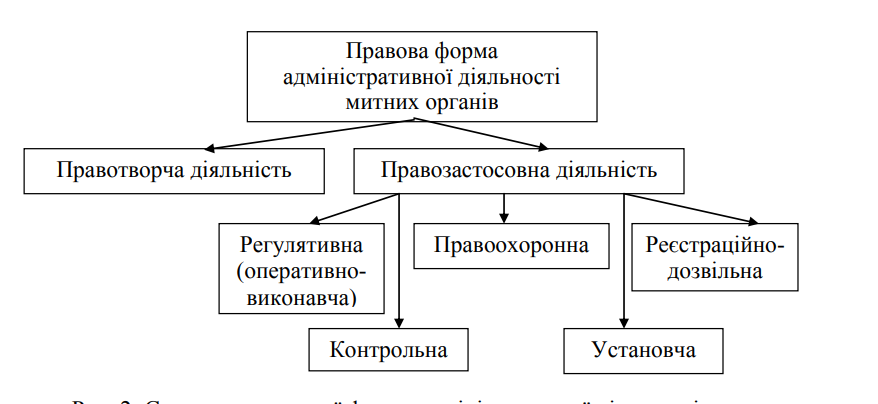 *Приймаченко Д.В.
Метод
Під методами діяльності зазвичай розуміють різноманітні прийоми, засоби, способи досягнення поставлених цілей, вирішення завдань, що виникають у процесі діяльності. 
       У довідковій літературі метод – це сукупність прийомів чи операцій практичного або теоретичного освоювання дійсності, що підпорядковані вирішенню конкретних завдань 
       У контексті практичної діяльності метод – це спосіб діяти, спосіб здійснення функції чи діяльності.
Загальні методи
Загальні методи характеризуються універсальністю, пов’язані з правовою та організаційною (фактичною, неправовою) формою діяльності митних органів, поширюється як на правотворчу, так і на правозастосовну діяльність. Вони застосовуються також у внутрішньоорганізаційних та зовнішньоорганізаційних правовідносинах у митно-правовій сфері.
Спеціальні методи
методи здійснення митного контролю: митний огляд, облік товарів і транспортних засобів, що переміщуються через митний кордон, огляд територій та приміщень складів тимчасового зберігання, митних ліцензійних складів, спеціальних митних зон, магазинів безмитної торгівлі тощо.
Загальні методи
Переконання – це основний, головний метод, що пронизує всі сторони організуючої діяльності органів управління в усіх галузях та сферах господарського, соціально-культурного та адміністративно-політичного будівництва (стимулюючі (спонукальні) фактори забезпечення необхідної, належної поведінки громадян у сфері митноправових відносин)
Примус, як такий же універсальний та загальний метод, діє за умови нерезультативності першого (адміністративний примус покликаний забезпечувати виконання правил поведінки, виражених в адміністративно-правових нормах).
Заходи адміністративного примусу в митно-правовій сфері
1. Адміністративний примус, здійснюваний митними органами, має цілеспрямований характер
2. Застосування адміністративно-примусових заходів регламентується нормами митного законодавства, і лише в частині, не врегульованій ним, – нормами адміністративного. 
 4. Заходи адміністративного примусу застосовуються, як правило, митними органами та їхніми посадовими особами, що наділені особливими повноваженнями у сфері митної справи. 
Система адміністративно-примусових заходів у сфері митної справи має досить широкий діапазон дії.
Митним законодавством встановлюється особливий процесуальний порядок реалізації досліджуваних примусових заходів
Адміністративно-примусові заходи у сфері митної справи мають специфічні підстави застосування
Заходи адміністративного примусу в митно-правовій сфері можуть застосовуватися як до фізичних, зокрема посадових, так і до юридичних осіб.
. Заходи адміністративного примусу в митно-правовій сфері мають суворіший характер
Подібно до адміністративного примусу в цілому більшість заходів адміністративного примусу в митній сфері застосовується в позасудовому порядку
Застосування в процесі здійснення адміністративної діяльності митними органами заходів примусового характеру сприяє профілактиці злочинів
Адміністративна діяльність антикорупційних органів
Нормативно-правові акти, які регулюють питання адміністративної діяльності антикорупційних органів:
Указ Президента «Про Національну раду з питань антикорупційної політики»
Закон України «Про Національне антикорупційне бюро України»
Закон України «Про запобігання корупції»
Наказ Офісу Генерального прокурора «Про затвердження Положення про Спеціалізовану антикорупційну прокуратуру Офісу Генерального прокурора»
Закон України «Про Державне бюро розслідувань»
Закон України «Про Вищий антикорупційний суд»
Національна рада з питань антикорупційної політики є консультативно-дорадчим органом при Президентові України.
Основними завданнями Національної ради є:
1) підготовка та подання Президентові України пропозицій щодо визначення, актуалізації та вдосконалення антикорупційної стратегії;
2) здійснення системного аналізу стану запобігання і протидії корупції в Україні, ефективності реалізації антикорупційної стратегії, заходів, що вживаються для запобігання і протидії корупції;
3) підготовка та надання Президентові України узгоджених пропозицій щодо поліпшення координації та взаємодії між суб'єктами, які здійснюють заходи у сфері запобігання і протидії корупції;
4) оцінка стану та сприяння реалізації рекомендацій Групи держав проти корупції (GRECO), Організації економічної співпраці і розвитку (OECD), інших провідних міжнародних організацій щодо запобігання і протидії корупції, підвищення ефективності міжнародного співробітництва України у цій сфері;
5) сприяння науково-методичному забезпеченню з питань запобігання і протидії корупції.
Принципи:
Законності (Національна рада у своїй діяльності керується Конституцією та законами України, актами та дорученнями Президента України, актами Кабінету Міністрів України, іншими актами законодавства, а також Положенням «Про Національну раду з питань антикорупційної політики)
Верховенства права
Відкритості і гласності (Відкритість діяльності Національної ради забезпечується шляхом створення умов для присутності на її засіданнях представників засобів масової інформації (крім випадків проведення закритого засідання), гласність - шляхом розміщення інформації про діяльність Національної ради, прийнятих рішень та проектів відповідних рішень на веб-сайті Офіційного інтернет-представництва Президента України) і т.д.
Національна рада відповідно до покладених на неї основних завдань:
1) здійснює комплексну оцінку ситуації і тенденцій у сфері запобігання і протидії корупції в Україні, аналізує національне антикорупційне законодавство та заходи щодо його виконання;
2) здійснює моніторинг та аналіз ефективності реалізації антикорупційної стратегії, вносить пропозиції щодо поліпшення взаємодії органів, відповідальних за її імплементацію;
3) бере участь у підготовці для внесення Президентом України на розгляд Верховної Ради України законопроектів у сфері запобігання і протидії корупції;
4) готує пропозиції щодо законопроектів, проектів інших нормативно-правових актів у сфері запобігання і протидії корупції;
5) бере участь у підготовці послань Президента України до народу, щорічних і позачергових послань до Верховної Ради України про внутрішнє і зовнішнє становище України в частині реалізації антикорупційної політики;
6) організовує вивчення громадської думки з питань, що розглядаються Національною радою, забезпечує висвітлення у засобах масової інформації результатів своєї роботи;
7) сприяє науково-методичному забезпеченню з питань запобігання і протидії корупції, проведенню аналітичних досліджень, розробленню методичних рекомендацій у цій сфері;
8) готує пропозиції щодо підвищення ефективності міжнародного співробітництва України у сфері запобігання і протидії корупції.
Національна рада має право:
1) запитувати та одержувати в установленому порядку від органів державної влади, органів місцевого самоврядування, працівників підприємств, установ, інших організацій інформацію, документи і матеріали, необхідні для виконання покладених на Національну раду завдань;
2) створювати робочі групи для розроблення та впровадження напрямів реалізації антикорупційної політики, у тому числі з метою підготовки проектів нормативно-правових актів, залучати в установленому порядку до роботи в таких групах посадових і службових осіб органів державної влади, органів місцевого самоврядування, працівників підприємств, установ, інших організацій, вітчизняних та іноземних учених і фахівців, експертів міжнародних організацій, представників об'єднань громадян;
3) запрошувати на свої засідання керівників і представників правоохоронних та інших органів державної влади, органів місцевого самоврядування, громадських об'єднань, підприємств, установ, інших організацій, експертів, залучати їх до обговорення відповідних питань;
4) ініціювати проведення громадського обговорення проектів законів, інших нормативно-правових актів з питань запобігання і протидії корупції;
5) організовувати та проводити конференції, круглі столи, наради з питань, віднесених до її компетенції.
Національне антикорупційне бюро України
Національне антикорупційне бюро України є центральним органом виконавчої влади із спеціальним статусом, на який покладається попередження, виявлення, припинення, розслідування та розкриття корупційних та інших кримінальних правопорушень, віднесених до його підслідності, а також запобігання вчиненню нових.
Завданням Національного бюро є протидія корупційним та іншим кримінальним правопорушенням, які вчинені вищими посадовими особами, уповноваженими на виконання функцій держави або місцевого самоврядування, та становлять загрозу національній безпеці, а також вжиття інших передбачених законом заходів щодо протидії корупції.

«Базовий» Закон – Закон України «Про Національне антикорупційне бюро України»

Правову основу діяльності Національного бюро становлять Конституція України, міжнародні договори України, Закон України «Про Національне антикорупційне бюро України» та інші закони України, а також прийняті відповідно до них інші нормативно-правові акти.
Закон України "Про Кабінет Міністрів України", Закон України "Про центральні органи виконавчої влади" та інші нормативно-правові акти, що регулюють діяльність органів виконавчої влади, а також Закон України "Про державну службу" застосовуються до Національного бюро, його службовців, осіб начальницького складу та інших працівників в частині, що не суперечить Закону «Про Національне антикорупційне бюро України». У разі колізій між нормами  Закону «Про Національне антикорупційне бюро України» та інших законів і нормативно-правових актів, застосовуються норми Закону «Про Національне антикорупційне бюро України».
Основні принципи діяльності Національного бюро
Основними принципами діяльності Національного бюро є:
1) верховенство права;
2) повага та дотримання прав і свобод людини і громадянина;
3) законність;
4) безсторонність та справедливість;
5) незалежність Національного бюро та його працівників;
6) підконтрольність і підзвітність суспільству та визначеним законом державним органам;
7) відкритість для демократичного цивільного контролю;
8) політична нейтральність і позапартійність;
9) взаємодія з іншими державними органами, органами місцевого самоврядування, громадськими об’єднаннями
Нормотворча діяльність НАБУ
Директор Національного бюро затверджує положення про структурні підрозділи, посадові інструкції працівників Національного бюро.
Нормативно-правові акти Національного бюро набирають чинності з дня їх офіційного опублікування, якщо інше не передбачено такими актами, але не раніше дня їх офіційного опублікування.
Інші акти Національного бюро набирають чинності з дня їх прийняття, якщо такими актами не встановлено інший строк набрання ними чинності, але не раніше дня їх прийняття, та доводяться до відома осіб, на яких поширюється дія таких актів, у встановленому Національним бюро порядку.
Акти Національного бюро (крім інформації з обмеженим доступом) оприлюднюються шляхом їх розміщення на офіційному веб-сайті Національного бюро.
Державна реєстрація актів Національного бюро Міністерством юстиції України не здійснюється.
Нормативно-правові акти Національного бюро включаються до Єдиного державного реєстру нормативно-правових актів України.
Внутрішньо системна діяльність (наприклад, Директор НАБУ)
2) організовує роботу Національного бюро, визначає кількість заступників Директора Національного бюро та обов’язки першого заступника, заступників Директора Національного бюро;
3) координує і контролює діяльність його центрального та територіальних управлінь;
4) затверджує кошторис, структуру та штатну чисельність центрального та територіальних управлінь Національного бюро;
4-1) визначає відповідно до законодавства в межах граничної чисельності Національного бюро перелік посад, що підлягають заміщенню особами начальницького складу, граничних спеціальних звань за цими посадами;
5) видає у межах повноважень накази і розпорядження, дає доручення, які є обов’язковими для виконання працівниками Національного бюро;
6) призначає на посади та звільняє з посад працівників Національного бюро;
7) затверджує перспективні, поточні та оперативні плани роботи Національного бюро;
8) встановлює порядок реєстрації, оброблення, зберігання та знищення відповідно до законодавства отриманої Національним бюро інформації; вживає заходи із запобігання несанкціонованому доступу до інформації з обмеженим доступом, а також забезпечує додержання законодавства про доступ до публічної інформації, розпорядником якої є Національне бюро;
9) визначає порядок заохочення осіб, які надають допомогу в попередженні, виявленні, припиненні і розслідуванні кримінальних правопорушень, віднесених до підслідності Національного бюро;
10) вирішує питання про заохочення та накладення згідно з рішенням Дисциплінарної комісії Національного бюро дисциплінарних стягнень на працівників Національного бюро;
11) у встановленому законодавством порядку присвоює ранги державних службовців працівникам Національного бюро та спеціальні звання особам начальницького складу, вносить Президенту України подання про присвоєння спеціальних звань вищого начальницького складу Національного бюро;
12) вносить у встановленому порядку пропозиції щодо вдосконалення законодавства з питань, що належать до компетенції Національного бюро;
15) забезпечує відкритість та прозорість діяльності Національного бюро відповідно до цього Закону; звітує про діяльність Національного бюро в порядку, визначеному цим Законом;
Серед обов’язків Національного бюро:
4) взаємодіє з іншими державними органами, органами місцевого самоврядування та іншими суб’єктами для виконання своїх обов’язків;
5) здійснює інформаційно-аналітичну роботу з метою виявлення та усунення причин і умов, що сприяють вчиненню кримінальних правопорушень, віднесених до підслідності Національного бюро;
7) забезпечує на умовах конфіденційності та добровільності співпрацю з особами, які повідомляють про корупційні правопорушення;
8) звітує про свою діяльність у порядку, визначеному цим Законом, та інформує суспільство про результати своєї роботи;
9) здійснює міжнародне співробітництво у межах своєї компетенції відповідно до законодавства України та міжнародних договорів України;
11) збирає і надсилає Спеціалізованій антикорупційній прокуратурі матеріали для вирішення питання про пред’явлення позову про визнання недійсними угод у випадках, передбачених законодавством України.
Серед прав НАБУ:
2) за рішенням Директора Національного бюро, погодженим з прокурором, витребовувати від інших правоохоронних органів оперативно-розшукові справи та кримінальні провадження, що стосуються кримінальних правопорушень, віднесених законом до підслідності Національного бюро, та інших кримінальних правопорушень, які не відносяться до його підслідності, але можуть бути використані з метою попередження, виявлення, припинення та розкриття кримінальних правопорушень, віднесених законом до його підслідності, або виявлення необґрунтованих активів та збору доказів їх необґрунтованості;
3) витребовувати за рішенням керівника структурного підрозділу Національного бюро та одержувати в установленому законом порядку у вказаному в запиті вигляді та формі від інших правоохоронних та державних органів, органів місцевого самоврядування, підприємств, установ, організацій інформацію, необхідну для виконання обов’язків Національного бюро, у тому числі відомості про майно, доходи, видатки, фінансові зобов’язання осіб, які ними декларуються у встановленому законом порядку, відомості про використання коштів Державного бюджету України, розпорядження державним або комунальним майном.
7) залучати на добровільній основі, у тому числі на договірних засадах кваліфікованих спеціалістів та експертів, у тому числі іноземців, з будь-яких установ, організацій, контрольних і фінансових органів для забезпечення виконання повноважень Національного бюро;
8) за письмовим рішенням Директора Національного бюро або його заступника, погодженим із прокурором, створювати спільні слідчі групи, що включають оперативних та слідчих працівників;
14) у цілях оперативно-розшукової та слідчої діяльності створювати інформаційні, інформаційно-телекомунікаційні системи та вести оперативний облік в обсязі і порядку, передбачених законодавством;
17.1) одержувати у вигляді довідки від органів прокуратури України та Міністерства юстиції України у триденний строк матеріали, отримані (надані) у рамках надання міжнародної правової допомоги, які стосуються фінансових і корупційних кримінальних правопорушень;
Підрозділи внутрішнього контролю Національного бюро
З метою попередження, виявлення та розслідування правопорушень у діяльності працівників Національного бюро у складі його центрального управління діє підрозділ внутрішнього контролю. Рішенням Директора Національного бюро у складі територіальних управлінь Національного бюро можуть створюватися підрозділи внутрішнього контролю. Підрозділи внутрішнього контролю підпорядковуються безпосередньо Директору Національного бюро.
Серед обов’язків:
1) запобігання вчиненню правопорушень працівниками Національного бюро згідно з вимогами законів України "Про запобігання корупції" та "Про державну службу";
2) здійснення контролю за дотриманням працівниками Національного бюро правил етичної поведінки, конфлікту інтересів, декларування майна, доходів, видатків та зобов’язань фінансового характеру;
3) проведення перевірок працівників Національного бюро на доброчесність та моніторингу способу їх життя;
4) перевірка інформації, що міститься у зверненнях фізичних та юридичних осіб, засобах масової інформації, інших джерелах, у тому числі отриманої через спеціальну телефонну лінію, сторінку в мережі Інтернет, засоби електронного зв’язку Національного бюро, щодо причетності працівників Національного бюро до вчинення правопорушень;
6) проведення спеціальної перевірки стосовно осіб, які претендують на призначення на посади в Національному бюро;
7) вжиття заходів щодо захисту працівників Національного бюро, які повідомляють про вчинення протиправних дій чи бездіяльність інших працівників Національного бюро;
8) консультування працівників Національного бюро щодо правил етичної поведінки, конфлікту інтересів, декларування майна, доходів, видатків та зобов’язань фінансового характеру.
Національне агентство з питань запобігання корупції
є центральним органом виконавчої влади зі спеціальним статусом, який забезпечує формування та реалізує державну антикорупційну політику.
«Базовий» Закон – Закон України «Про запобігання корупції»
Правову основу діяльності Національного агентства становлять Конституція України, міжнародні договори, згоду на обов’язковість яких надано Верховною Радою України, Закон України «Про запобігання корупції» та інші закони України, а також прийняті відповідно до них інші нормативно-правові акти.
Закон України "Про центральні органи виконавчої влади" та інші нормативно-правові акти, що регулюють діяльність органів виконавчої влади, а також Закон України "Про державну службу" застосовуються до Національного агентства, службовців та працівників його апарату, а також до його повноважень стосовно уповноважених підрозділів (уповноважених осіб) з питань запобігання та виявлення корупції в частині, що не суперечить Закону України «Про запобігання корупції»
.
НАЗК
аналізує ситуацію з корупцією в Україні та розробляє відповідну Антикорупційну стратегію та державну програму з її реалізації, а також координує виконання цих документів;
виявляє корупційні норми у законодавстві та проектах актів;
контролює дотриманням правил етичної поведінки, законодавства щодо запобігання конфлікту інтересів у діяльності публічних службовців;
координує та надає методичну допомогу державним органам та органам місцевого самоврядування у виявленні та усуненні корупціогенних ризиків у їх діяльності, погоджує та контролює виконання антикорупційних програм у цих органах;
контролює та перевіряє декларації публічних службовців, проводить моніторинг способу їх життя;
стежить за дотриманням обмежень щодо фінансування політичних партій, законним та цільовим використанням партіями виділених з державного бюджету коштів, своєчасністю подання партіями відповідних звітів та достовірністю включених до них відомостей, розподіляє виділені з державного бюджету кошти на фінансування статутної діяльності політичних партій.
співпрацює з викривачами корупції, надає їм правовий та інший захист
адмініструє:
Єдиний державний реєстр декларацій осіб, уповноважених на виконання функцій держави або місцевого самоврядування
Єдиний державний реєстр осіб, які вчинили корупційні або пов’язані з корупцією правопорушення
Єдиний державний реєстр фінансових звітів політичних партій
Внутрішньосистема діяльність(наприклад, Голова НАЗК)
1) організовує та контролює роботу Національного агентства, несе персональну відповідальність за законність, прозорість та ефективність діяльності Національного агентства, звітує про роботу Національного агентства;
2) призначає на посади та звільняє з посад працівників Національного агентства;
3) присвоює службовцям Національного агентства ранги державних службовців, вживає заходів заохочення, а також притягає службовців Національного агентства до дисциплінарної відповідальності згідно з рішенням дисциплінарної комісії Національного агентства;
4) розподіляє обов’язки між заступниками Голови Національного агентства;
5) приймає в установленому порядку рішення про розподіл бюджетних коштів, розпорядником яких є Національне агентство;
6) затверджує штатний розпис та кошторис Національного агентства, положення про територіальні органи Національного агентства;
7) затверджує перспективні, поточні та оперативні плани роботи Національного агентства, визначає показники ефективності діяльності Національного агентства;
9) вживає заходів із запобігання несанкціонованому доступу до інформації з обмеженим доступом, забезпечує додержання законодавства про доступ до публічної інформації, розпорядником якої є Національне агентство, та захист персональних даних, володільцем яких є Національне агентство;
10) видає у межах повноважень накази та доручення;
Повноваження Національного агентства
1. До повноважень Національного агентства належать:
1) проведення аналізу:
стану запобігання та протидії корупції в Україні, діяльності державних органів, органів влади Автономної Республіки Крим та органів місцевого самоврядування у сфері запобігання та протидії корупції;
статистичних даних, результатів досліджень та іншої інформації стосовно ситуації щодо корупції;
2) розроблення проектів Антикорупційної стратегії та державної антикорупційної програми з виконання Антикорупційної стратегії;
3) підготовка та подання в установленому законом порядку до Кабінету Міністрів України проекту національної доповіді щодо реалізації засад антикорупційної політики;
4) формування та реалізація антикорупційної політики, розроблення проектів нормативно-правових актів з цих питань;
5) організація проведення досліджень з питань вивчення ситуації щодо корупції;
6-1) здійснення моніторингу та контролю за виконанням актів законодавства з питань етичної поведінки, запобігання та врегулювання конфлікту інтересів у діяльності осіб, уповноважених на виконання функцій держави або місцевого самоврядування, та прирівняних до них осіб;
7) координація та надання методичної допомоги щодо виявлення державними органами, органами влади Автономної Республіки Крим, органами місцевого самоврядування корупційних ризиків у своїй діяльності та реалізації ними заходів щодо їх усунення, у тому числі підготовки та виконання антикорупційних програм;
7-1) здійснення в порядку, визначеному цим Законом, контролю та перевірки декларацій суб’єктів декларування, зберігання та оприлюднення таких декларацій, проведення моніторингу способу життя суб’єктів декларування;
8-1) здійснення у порядку та в межах, визначених законом, державного контролю за дотриманням встановлених законом обмежень щодо фінансування політичних партій, законним та цільовим використанням політичними партіями коштів, виділених з державного бюджету на фінансування їхньої статутної діяльності, своєчасністю подання звітів партій про майно, доходи, витрати і зобов’язання фінансового характеру, звітів про надходження і використання коштів виборчих фондів на загальнодержавних та місцевих виборах, звітів про надходження та використання коштів фонду агітації щодо ініціативи проведення всеукраїнського референдуму, звітів про надходження та використання коштів фонду всеукраїнського референдуму, звітів про надходження та використання коштів фонду ініціативної групи, повнотою таких звітів, звіту зовнішнього незалежного фінансового аудиту діяльності партій, відповідністю їх оформлення встановленим вимогам, достовірністю включених до них відомостей;
9) забезпечення ведення Єдиного порталу повідомлень викривачів, Єдиного державного реєстру декларацій осіб, уповноважених на виконання функцій держави або місцевого самоврядування, та Єдиного державного реєстру осіб, які вчинили корупційні або пов’язані з корупцією правопорушення;
11) координація в межах компетенції, методичне забезпечення та здійснення аналізу ефективності діяльності уповноважених підрозділів (уповноважених осіб) з питань запобігання та виявлення корупції;
12) погодження антикорупційних програм державних органів, органів влади Автономної Республіки Крим, органів місцевого самоврядування, розробка типової антикорупційної програми юридичної особи;
13) отримання та розгляд повідомлень, здійснення співпраці з викривачами, участь у забезпеченні їх правового та іншого захисту, перевірка дотримання законодавства з питань захисту викривачів, внесення приписів з вимогою про усунення порушень трудових (звільнення, переведення, атестація, зміна умов праці, відмова у призначенні на вищу посаду, зменшення заробітної плати тощо) та інших прав викривачів і притягнення до відповідальності осіб, винних у порушенні їхніх прав, у зв’язку з такими повідомленнями;
14) організація підготовки, перепідготовки і підвищення кваліфікації з питань, пов’язаних із запобіганням корупції, працівників державних органів, органів влади Автономної Республіки Крим, посадових осіб місцевого самоврядування (крім підвищення кваліфікації державних службовців і посадових осіб місцевого самоврядування);
15) надання роз’яснень, методичної та консультаційної допомоги з питань застосування актів законодавства з питань етичної поведінки, запобігання та врегулювання конфлікту інтересів у діяльності осіб, уповноважених на виконання функцій держави або місцевого самоврядування, та прирівняних до них осіб, застосування інших положень цього Закону та прийнятих на його виконання нормативно-правових актів, захисту викривачів;
16) інформування громадськості про здійснювані Національним агентством заходи щодо запобігання корупції, реалізація заходів, спрямованих на формування у свідомості громадян негативного ставлення до корупції;
17) залучення громадськості до формування, реалізації та моніторингу антикорупційної політики;
18) координація виконання міжнародних зобов’язань у сфері формування та реалізації антикорупційної політики, співпраця з державними органами, неурядовими організаціями іноземних держав та міжнародними організаціями в межах своєї компетенції;
19) обмін інформацією з компетентними органами іноземних держав та міжнародними організаціями;
Спеціалізована антикорупційна прокуратура
є самостійним структурним підрозділом Офісу Генерального прокурора (на правах Департаменту), підпорядкованим заступнику Генерального прокурора - керівнику Спеціалізованої антикорупційної прокуратури.

Правова база: у своїй діяльності Спеціалізована антикорупційна прокуратура керується Конституцією України, Законами України "Про прокуратуру", "Про запобігання корупції", іншими актами законодавства України, міжнародними договорами, згода на обов'язковість яких надана Верховною Радою України, наказами Генерального прокурора, Регламентом Офісу Генерального прокурора, цим Положенням, а також враховує практику застосування законодавства Верховним Судом, рішення Європейського суду з прав людини.
Основні завдання та функції Спеціалізованої антикорупційної прокуратури
3.2. Виконання вимог закону під час приймання, реєстрації, розгляду та вирішення заяв і повідомлень про кримінальні правопорушення, своєчасне внесення відомостей до Єдиного реєстру досудових розслідувань.
- участь у плануванні роботи Офісу Генерального прокурора та контроль за своєчасним і якісним виконанням запланованих заходів;
- підготовку матеріалів на розгляд нарад, організацію та контроль за виконанням прийнятих рішень з питань, що належать до компетенції Спеціалізованої антикорупційної прокуратури;
- підготовку в межах повноважень наказів та інших організаційно-розпорядчих документів;
- здійснення аналітичної і методичної роботи;
- опрацювання проектів законів та інших нормативно-правових актів, внесення пропозицій щодо вдосконалення чинного законодавства;
- організацію первинного обліку роботи, ведення та складання в межах компетенції статистичної звітності;
- ведення Єдиного реєстру досудових розслідувань у межах компетенції;
- підготовку матеріалів щодо результатів діяльності Спеціалізованої антикорупційної прокуратури для висвітлення у засобах масової інформації та розміщення на офіційному вебсайті Офісу Генерального прокурора;
ведення діловодства, додержання режиму секретності, збереження інформації з обмеженим доступом.

+ напрями діяльності структурних підрозділів Спеціалізованої антикорупційної прокуратури
Управління процесуального керівництва, підтримання публічного обвинувачення та представництва в суді.
Аналітично-статистичний відділ:
Відділ документального забезпечення:
Державне бюро розслідувань
є державним правоохоронним органом, на який покладаються завдання щодо запобігання, виявлення, припинення, розкриття та розслідування кримінальних правопорушень, віднесених до його компетенції.
«Базовий» Закон – Закон України «Про Державне бюро розслідувань»
Державне бюро розслідувань у своїй діяльності керується Конституцією України, міжнародними договорами України, згода на обов’язковість яких надана Верховною Радою України, Законом України «Про Державне бюро розслідувань» та іншими законами України, а також іншими нормативно-правовими актами, прийнятими на їх основі.
Повноваження Державного бюро розслідувань
12) забезпечує роботу з підготовки, перепідготовки та підвищення кваліфікації працівників Державного бюро розслідувань, бере участь у формуванні державного замовлення на підготовку, перепідготовку та підвищення кваліфікації фахівців у відповідних сферах;
14) розробляє пропозиції до проектів міжнародних договорів України та забезпечує дотримання і виконання зобов’язань, взятих за міжнародними договорами України;
Переведення працівників Державного бюро розслідувань, заохочення
Вищий антикорупційний суд
Вищий антикорупційний суд є постійно діючим вищим спеціалізованим судом у системі судоустрою України
Правову основу діяльності Вищого антикорупційного суду становлять Конституція України, Закон України "Про судоустрій і статус суддів", Закон України «Про Вищий антикорупційний суд » та інші закони України, чинні міжнародні договори, згоду на обов’язковість яких надано Верховною Радою України.
Конкурс на зайняття посади судді
Моніторинг доброчесності
Підвищення рівня професійної компетентноісті  і т.д.
Адміністративна діяльність Служби безпеки України
Служба безпеки України - державний орган спеціального призначення з правоохоронними функціями, який забезпечує державну безпеку України.

Закон України «Про Службу безпеки України»
Кодекс України про адміністративні правопорушення
Завдання СБУ
На Службу безпеки України покладається у межах визначеної законодавством компетенції захист державного суверенітету, конституційного ладу, територіальної цілісності, науково-технічного і оборонного потенціалу України, законних інтересів держави та прав громадян від розвідувально-підривної діяльності іноземних спеціальних служб, посягань з боку окремих організацій, груп та осіб, а також забезпечення охорони державної таємниці.
До завдань Служби безпеки України також входить попередження, виявлення, припинення та розкриття кримінальних правопорушень проти миру і безпеки людства, тероризму та інших протиправних дій, які безпосередньо створюють загрозу життєво важливим інтересам України.
Система СБУ
Систему Служби безпеки України складають Центральне управління Служби безпеки України, підпорядковані йому регіональні органи, органи військової контррозвідки, військові формування, а також навчальні, науково-дослідні та інші заклади Служби безпеки України.
Поняття адміністративної діяльності СБУ
Адміністративна діяльність СБУ – це врегульована нормами адміністративного права специфічну, виконавчо-розпорядчу, підзаконну, державно-владну діяльність уповноважених на це органів та підрозділів із організації та здійснення захисту законних інтересів держави, прав громадян, забезпечення національної безпеки, охорони державної таємниці, попередження та припинення правопорушень, які безпосередньо створюють загрозу життєво важливим інтересам України.
Обов'язки Служби безпеки України
1) здійснювати інформаційно-аналітичну роботу в інтересах ефективного проведення органами державної влади та управління України внутрішньої і зовнішньої діяльності, вирішення проблем оборони, соціально-економічного будівництва, науково-технічного прогресу, екології та інших питань, пов'язаних з національною безпекою України;
7) брати участь у розробці і здійсненні відповідно до Закону України "Про державну таємницю" та інших актів законодавства заходів щодо забезпечення охорони державної таємниці та здійснення контролю за додержанням порядку обліку, зберігання і використання документів та інших матеріальних носіїв, що містять службову інформацію, зібрану у процесі оперативно-розшукової, контррозвідувальної діяльності, у сфері оборони країни, сприяти у порядку, передбаченому законодавством, підприємствам, установам, організаціям та підприємцям у збереженні комерційної таємниці, розголошення якої може завдати шкоди життєво важливим інтересам України;
8) здійснювати відповідно до законодавства профілактику правопорушень у сфері державної безпеки;
11) сприяти забезпеченню режиму воєнного та надзвичайного стану в разі їх оголошення, а також ліквідації наслідків стихійного лиха, значних аварій, катастроф, епідемій, епізоотій та інших надзвичайних ситуацій;
13) брати участь у розробці заходів і вирішенні питань, що стосуються в'їзду в Україну та виїзду за кордон, перебування на її території іноземців та осіб без громадянства, прикордонного режиму і митних правил, приймати рішення про заборону в'їзду в Україну іноземцю або особі без громадянства, про скорочення строку тимчасового перебування іноземця та особи без громадянства на території України, про примусове повернення іноземця або особи без громадянства в країну походження або третю країну;
Обов'язки Служби безпеки України
15) проводити наукові дослідження і дослідно-конструкторські роботи, впроваджувати їх результати в практику діяльності Служби безпеки України;
18) забезпечувати внесення відомостей до Єдиного реєстру осіб, зниклих безвісти за особливих обставин, та підтримання таких відомостей в актуальному стані у межах, визначених законодавством;
20) здійснювати за участю Міністерства закордонних справ України міжнародне співробітництво щодо подання пропозицій до комітетів Ради Безпеки ООН та до іноземних держав про включення (виключення) фізичних або юридичних осіб та організацій до відповідних санкційних переліків та розгляду запитів іноземних держав про включення (виключення) до (з) переліку осіб, пов’язаних з провадженням терористичної діяльності або стосовно яких застосовано міжнародні санкції.
Права Служби безпеки України
1) вимагати від громадян та посадових осіб припинення правопорушень і дій, що перешкоджають здійсненню повноважень Служби безпеки України, перевіряти у зв'язку з цим документи, які посвідчують їх особу, а також проводити огляд осіб, їх речей і транспортних засобів, якщо є загроза втечі підозрюваного або знищення чи приховання речових доказів злочинної діяльності;
2) подавати органам державної влади, органам місцевого самоврядування, підприємствам, установам, організаціям усіх форм власності обов'язкові для розгляду пропозиції з питань національної безпеки, у тому числі із забезпечення охорони державної таємниці;
3) одержувати на письмовий запит керівника відповідного органу Служби безпеки України від міністерств, державних комітетів, інших відомств, підприємств, установ, організацій, військових частин, громадян та їх об'єднань дані і відомості, необхідні для забезпечення державної безпеки України, а також користуватись з цією метою службовою документацією і звітністю. Отримання від банків інформації, яка містить банківську таємницю, здійснюється у порядку та обсязі, встановлених Законом України "Про банки і банківську діяльність". Отримання від Центрального депозитарію цінних паперів, Національного банку України та депозитарних установ інформації, що міститься у системі депозитарного обліку цінних паперів, здійснюється в порядку та обсязі, встановлених Законом України "Про депозитарну систему України";
4) входити у порядку, погодженому з адміністрацією підприємств, установ та організацій і командуванням військових частин, на їх територію і в службові приміщення;
4-1) складати протоколи та розглядати справи про адміністративні правопорушення, віднесені законом до компетенції Служби безпеки України, проводити особистий огляд, огляд речей, вилучення речей і документів, застосовувати інші передбачені законом заходи забезпечення провадження у справах про адміністративні правопорушення;
9) здійснювати співробітництво з громадянами України та іншими особами, в тому числі на договірних засадах, дотримуючись при цьому умов добровільності і конфіденційності цих відносин;
10) користуватися на договірних засадах службовими приміщеннями підприємств, установ, організацій, військових частин, а також жилими та іншими приміщеннями громадян;
Права Служби безпеки України
13) морально і матеріально заохочувати співробітників Служби безпеки України та інших осіб за заслуги по забезпеченню державної безпеки; представляти їх у встановленому порядку до державних нагород;
У разі проведення заходів щодо боротьби з тероризмом і фінансуванням терористичної діяльності Служба безпеки України, її органи і співробітники мають також право:
1) одержувати в установленому законом порядку на письмову вимогу керівника органу або оперативного підрозділу Служби безпеки України від митних органів, фінансових та інших установ, підприємств, організацій (незалежно від форми власності) інформацію і документи про операції, стан рахунків і руху коштів на них за конкретний проміжок часу (з розшифруванням сум, дати призначення та контрагента платежу), вклади, внутрішньо- та зовнішньоекономічні угоди, а також завірені копії документів, на підставі яких було відкрито рахунок конкретної юридичної або фізичної особи. Отримання від банків відомості, яка містить банківську таємницю, здійснюється у порядку та обсязі, встановлених Законом України "Про банки і банківську діяльність". Документи та інформація повинні бути подані негайно, а якщо це неможливо - не пізніш як протягом 10 діб;
2) залучати в установленому законодавством порядку до проведення перевірок, ревізій та експертиз кваліфікованих спеціалістів установ, організацій контрольних і фінансових органів;
3) одержувати в установленому законодавством порядку за письмовими запитами керівника органу або оперативного підрозділу Служби безпеки України інформацію з автоматизованих інформаційних і довідкових систем та банків даних, створюваних Верховним Судом, Офісом Генерального прокурора, Національним банком України, Антимонопольним комітетом України, Фондом державного майна України, міністерствами, іншими центральними органами виконавчої влади та органами місцевого самоврядування України;
входити за письмовим розпорядженням керівника органу або оперативного підрозділу Служби безпеки України за службовими посвідченнями на територію, у приміщення, склади та сховища підприємств, організацій і установ (крім іноземних дипломатичних представництв) незалежно від форми власності, на пункти пропуску через державний кордон та митниць, а також у виробничі приміщення громадян, які займаються підприємницькою діяльністю;
КОНТРОЛЬ І НАГЛЯД ЗА ДІЯЛЬНІСТЮ СЛУЖБИ БЕЗПЕКИ УКРАЇНИ
Постійний контроль за діяльністю Служби безпеки України, дотриманням нею законодавства здійснюється Верховною Радою України.
Голова Служби безпеки України щорічно, до 1 лютого, подає Верховній Раді України звіт про діяльність Служби безпеки України.
Постійний контроль за дотриманням конституційних прав громадян і законодавства в оперативно-розшуковій діяльності та діяльності у сфері охорони державної таємниці органів і підрозділів Служби безпеки України, а також контроль за відповідністю виданих Службою безпеки України положень, наказів, розпоряджень, інструкцій і вказівок Конституції і законам України здійснюється спеціально призначеними Президентом України посадовими особами. Повноваження цих посадових осіб та правові гарантії їх діяльності визначаються Положенням, яке затверджується Президентом України.
Методи адміністративної діяльності СБУ
- внутрішньосистемні 
- зовнішньосистемні
Методи адміністративної діяльності СБ України досить різноманітні та
покликані забезпечити високу ефективність діяльності співробітників СБ
України, злагодженість роботи, сприяти розвитку творчої ініціативи кож-
ного співробітника. Їм властиві наступні риси: 
виражають зв'язок суб'єкта адміністративної діяльності з об'єктом цієї діяльності; 
вони є засобами здійснення керуючого впливу суб'єкта на об'єкт управління, вони є засобами упорядкування, організації процесів, що відбуваються у сфері адміністративної діяльності СБ України, прийомами, за допомогою яких досягаються певні цілі діяльності; 
становлять найбільш активний елемент в адміністративній СБ України; 
мають альтернативний характер
Методи адміністративної діяльності СБ України досить різноманітні та
покликані забезпечити високу ефективність діяльності співробітників СБ
України, злагодженість роботи, сприяти розвитку творчої ініціативи кож-
ного співробітника. Їм властиві наступні риси: 1) виражають зв'язок су-
б'єкта адміністративної діяльності з об'єктом цієї діяльності; 2) вони є за-
собами здійснення керуючого впливу суб'єкта на об'єкт управління, вони є
засобами упорядкування, організації процесів, що відбуваються у сфері
адміністративної діяльності СБ України, прийомами, за допомогою яких
досягаються певні цілі діяльності; 3) становлять найбільш активний еле-
мент в адміністративній СБ України; 4) мають альтернативний характе
Головні методи
Головними методами адміністративної діяльності СБУ є переконання і примус, оскільки в реалізації функцій такої діяльності є варіативність, співвідношення переконання і примусу. При цьому повинно переважати переконання, що пояснюється характеристикою України як правової держави, із відповідності її цілей і завдань інтересам людини і громадянина.
          Водночас в адміністративній діяльності СБ України переконання і примус виражаються в різноманітних варіантах, на основі чого можна виділити більш конкретні види методів цієї діяльності. За характером управлінського впливу виділяють такі методи:
організаційні (координація, узгодження, інструктування та ін.), 
психологічні (психологічне спонукування, мотивація, авторитет й ін.), 
адміністративні
економічні. 
Усі методи мають відповідати вимогам чинного законодавства за змістом, цілеспрямованістю
Методи переконання та примусу є універсальними методами публічного управління. Вони становлять систему засобів організуючого впливу держави (органу управління, посадових осіб, якими є співробітники СБ України) на свідомість і поведінку людей, є необхідною умовою нормального функціонування суспільства загалом, кожного публічного органу, об’єднання громадян, будь-якого процесу управління. 
Використання методу переконання сприяє формуванню у людей розуміння необхідності добровільного, активного виконання приписів, правил і норм, які функціону-ють у суспільстві
Переконання
Основною формою реалізації методу переконання є профілактична бесіда, ефективність якої багато в чому досягається умінням застосовувати співробітниками СБ України психолого-педагогічних прийомів виховного впливу: роз'яснення, порівняння, заохочення, виявлення довіри 
Наприклад, прийом заохочення стимулює вдосконалення і закріплення позитивного поводження, дій, поглядів, звичок особи, стосовно якої здійснюється профілактика. У теорії державного управління заохочення може бути моральним і матеріальним
Примус
Під адміністративним примусом, який здійснюється СБ України, слід розуміти застосування передбачених адміністративно-правовими нормами заходів впливу щодо правозобов’язаних суб’єктів з метою захисту державного суверенітету, конституційного ладу, територіальної цілісності, економічного, науково-технічного і оборонного потенціалу України, законних інтересів держави та прав громадян від розвідувально-підривної діяльності іноземних спеціальних служб, посягань з боку окремих організацій, груп та осіб, забезпечення охорони державної таємниці. 
СБ України, як державний правоохоронний орган спеціального призначення, в основі своєї діяльності має саме примусові заходи, які застосовуються державою через уповноважений орган тоді, коли особа посягає на об’єкт охорони. У зв’язку з цим, слід констатувати існування досить великої кількості різних видів примусу в зазначеній сфері. Так, залежно від об’єкта впливу, розрізняють психічний, матеріальний, фізичний та організаційний примус
Примус
Психічний примус впливає на волю, емоції, розум, тобто на психіку особи, формує її волю, схиляє до необхідної суспільної поведінки шляхом погрози застосування насильства або інших заходів впливу, які можуть спричинити невигідні наслідки для особи.
          Матеріальний примус впливає на поведінку особи через приналежні їй кошти і майно. Він виражається в певних обмеженнях володіння і користування майном, у позбавленні деяких матеріальних благ власника, у стягненні з правопорушника штрафу тощо. Так, СБ України має право, згідно пункту 7 частини 2 статті 25 Закону України „Про Службу безпеки України”, ініціювати питання накладення на невизначений строк арешту на активи, що пов'язані з фінансуванням тероризму та стосуються фінансових операцій, зупинених відповідно до рішення, прийнятого на підставі резолюцій Ради Безпеки ООН, зняття арешту з таких активів та надання доступу до них за зверненням особи, яка може документально підтвердити потреби в покритті основних та надзвичайних витрат.
   До фізичного примусу можна віднести такі заходи, що безпосередньо впливають на особу, обмежують її свободу пересування, дій під час припинення правопорушення. За допомогою цих заходів, усупереч волі особидії спеціально уповноважених органів спрямовані на досягнення цілей адміністративної діяльності.
Застосування СБ України адміністративного примусу має свої особливості, що пояснюється її спеціалізованим становищем у системі публічних органів влади. Ці особливості зумовлені тим, що на СБ України покладено основне завдання – забезпечення національної безпеки, яке передбачає застосування широкого кола примусових заходів. Необхідно також підкреслити, що співробітники СБ України застосовують заходи адміністративного примусу, які становлять основу їх діяльності, хоча не виключається можливість добровільної відмови особи від скоєння протиправного діяння. Застосування примусових заходів здійснюється на засадах суворого додержання вимог законодавства, охорони прав громадян, підприємств та організацій
Стаття 235-2. Центральне управління та регіональні органи Служби безпеки України
Центральне управління та регіональні органи Служби безпеки України розглядають справи про такі адміністративні правопорушення: про порушення призовниками, військовозобов’язаними, резервістами правил військового обліку, про порушення законодавства про оборону, мобілізаційну підготовку та мобілізацію, про зіпсуття військово-облікових документів чи втрату їх з необережності (статті 210, 210-1, 211 (у частині правопорушень, вчинених військовозобов’язаними чи резервістами, які перебувають у запасі Служби безпеки України).
Від імені Центрального управління та регіональних органів Служби безпеки України розглядати справи про адміністративні правопорушення і накладати адміністративні стягнення мають право начальники Служби мобілізації та територіальної оборони, регіональних органів Служби безпеки України.
Стаття 210. Порушення призовниками, військовозобов’язаними, резервістами правил військового обліку
Стаття 210-1. Порушення законодавства про оборону, мобілізаційну підготовку та мобілізацію
Стаття 211. Зіпсуття військово-облікових документів чи втрата їх з необережності
Адміністративна діяльність Державної прикордонної служби України
Правова база
Правовою основою діяльності Державної прикордонної служби України є Конституція України, Закон України "Про державний кордон України", цей Закон, інші закони України, видані на їх виконання акти Президента України, Кабінету Міністрів України, а також міжнародні договори України, згода на обов’язковість яких надана Верховною Радою України.
Завдання
На Державну прикордонну службу України покладаються завдання щодо забезпечення недоторканності державного кордону та охорони суверенних прав України в її прилеглій зоні та виключній (морській) економічній зоні.
Функції
охорона державного кордону України на суші, морі, річках, озерах та інших водоймах з метою недопущення незаконної зміни проходження його лінії, забезпечення дотримання режиму державного кордону та прикордонного режиму;
здійснення в установленому порядку прикордонного контролю і пропуску через державний кордон України та до тимчасово окупованої території і з неї осіб, транспортних засобів, вантажів, а також виявлення і припинення випадків незаконного їх переміщення;
охорона суверенних прав України в її виключній (морській) економічній зоні та контроль за реалізацією прав і виконанням зобов’язань у цій зоні інших держав, українських та іноземних юридичних і фізичних осіб, міжнародних організацій;
Основні принципи діяльності Державної прикордонної служби України
законність;
повага і дотримання прав та свобод людини та громадянина;
позапартійність;
безперервність;
поєднання гласних, негласних та конспіративних форм і методів діяльності;
єдиноначальність; колегіальність при розробці важливих рішень;
взаємодія з органами державної влади, органами місцевого самоврядування та громадськими об’єднаннями при здійсненні покладених на Державну прикордонну службу України завдань;
відкритість для демократичного цивільного контролю.
Структура
Державна прикордонна служба України є правоохоронним органом спеціального призначення і має таку загальну структуру:
центральний орган виконавчої влади, що реалізує державну політику у сфері охорони державного кордону;
територіальні органи центрального органу виконавчої влади, що реалізує державну політику у сфері охорони державного кордону;
Морська охорона, яка складається із загонів морської охорони;
органи охорони державного кордону - прикордонні загони, окремі контрольно-пропускні пункти, авіаційні частини;
розвідувальний орган центрального органу виконавчої влади, що реалізує державну політику у сфері охорони державного кордону.
Морська охорона
Морська охорона Державної прикордонної служби України здійснює: охорону державного кордону на морі, річках, озерах та інших водоймах; контроль за плаванням і перебуванням українських та іноземних невійськових суден і військових кораблів у прилеглій зоні, територіальному морі та внутрішніх водах України, заходженням іноземних невійськових суден і військових кораблів у внутрішні води і порти України та перебуванням у них; охорону суверенних прав України в її прилеглій зоні та виключній (морській) економічній зоні та контроль за реалізацією прав і виконанням зобов’язань у цих зонах інших держав, українських та іноземних юридичних і фізичних осіб, міжнародних організацій.
Органи охорони державного кордону Державної прикордонної служби України
Прикордонний загін є основною оперативно-службовою ланкою Державної прикордонної служби України, на яку покладаються охорона певної ділянки державного кордону самостійно чи у взаємодії з іншими органами охорони державного кордону та Морською охороною, забезпечення дотримання режиму державного кордону і прикордонного режиму, а також здійснення в установленому порядку прикордонного контролю і пропуску через державний кордон України та до тимчасово окупованої території і з неї осіб, транспортних засобів, вантажів.
До складу прикордонного загону можуть входити прикордонні комендатури, відділи прикордонної служби, прикордонні застави, контрольно-пропускні пункти, відділення прикордонного контролю.
Окремий контрольно-пропускний пункт є оперативно-службовою ланкою Державної прикордонної служби України, на яку покладається здійснення в установленому порядку прикордонного контролю і пропуску через державний кордон України осіб, транспортних засобів, вантажів.
Авіаційна частина є оперативно-службовою ланкою Державної прикордонної служби України, на яку покладаються охорона державного кордону у взаємодії з іншими органами охорони державного кордону і Морської охорони, забезпечення дотримання режиму державного кордону і прикордонного режиму, а також здійснення охорони суверенних прав України в її виключній (морській) економічній зоні.
Підрозділи
Розвідувальний орган центрального органу виконавчої влади, що реалізує державну політику у сфері охорони державного кордону
Підрозділи спеціального призначення (у складі центрального органу виконавчої влади, що реалізує державну політику у сфері охорони державного кордону, територіальних органів центрального органу виконавчої влади, що реалізує державну політику у сфері охорони державного кордону, органів охорони державного кордону функціонують підрозділи спеціального призначення - оперативного документування, оперативно-технічні, забезпечення внутрішньої безпеки та власної безпеки.)
Органами забезпечення Державної прикордонної служби України є підприємства, установи, а також підрозділи технічного, матеріального, медичного та інших видів забезпечення її діяльності, які функціонують як самостійно, так і в складі відповідно центрального органу виконавчої влади, що реалізує державну політику у сфері охорони державного кордону, його територіальних органів, Морської охорони, інших органів охорони державного кордону, навчальних закладів Державної прикордонної служби України.
Обов’язки Державної прикордонної служби України
4) участь у виконанні заходів територіальної оборони, а також заходів, спрямованих на додержання правового режиму воєнного і надзвичайного стану;
5) організація запобігання кримінальним та адміністративним правопорушенням, протидію яким законодавством віднесено до компетенції Державної прикордонної служби України, їх виявлення та припинення, здійснення провадження у справах про адміністративні правопорушення згідно із законами;
6) здійснення прикордонного контролю і пропуску в установленому порядку осіб, транспортних засобів, вантажів в разі наявності належно оформлених документів після проходження ними митного та за потреби інших видів контролю, а також реєстрація іноземців та осіб без громадянства, які в установленому порядку прибувають в Україну, та їх паспортних документів у пунктах пропуску через державний кордон та у контрольних пунктах в’їзду - виїзду, а також здійснення фіксації біометричних даних іноземців та осіб без громадянства під час здійснення прикордонного контролю в пунктах пропуску через державний кордон та у контрольних пунктах в’їзду - виїзду;
6-1) здійснення у пунктах пропуску (пунктах контролю) через державний кордон України перевірки засобів автомобільного та залізничного транспорту, що в’їжджають в Україну, та вантажів, що ввозяться в Україну всіма видами транспорту, з використанням стаціонарних та/або переносних приладів радіаційного контролю з метою виявлення випадків перевищення допустимого рівня іонізуючого випромінювання;
7) участь в укладанні міжнародних договорів України з прикордонних питань та з питань взаємних поїздок громадян, а також забезпечення їх виконання;
8) запобігання та недопущення перетинання державного кордону України особами, яким згідно із законодавством не дозволяється в’їзд в Україну або яких тимчасово обмежено у праві виїзду з України, у тому числі згідно з дорученнями правоохоронних органів, постановами державного виконавця; розшук у пунктах пропуску через державний кордон та у контрольних пунктах в’їзду - виїзду осіб, які переховуються від органів досудового розслідування та суду, ухиляються від відбуття кримінальних покарань; виконання в установленому порядку інших доручень правоохоронних та уповноважених законом державних органів, у тому числі доручень митних органів щодо інформування митних органів про факт наміру перетинання державного кордону України особами, стосовно яких митними органами було виявлено порушення митних правил;
Обов’язки Державної прикордонної служби України
9) виявлення причин та умов, що призводять до порушень законодавства про державний кордон України, вжиття в межах своєї компетенції заходів щодо їх усунення;
10) здійснення розвідувальної, інформаційно-аналітичної та оперативно-розшукової діяльності, а також здійснення контррозвідувальних заходів в інтересах забезпечення захисту державного кордону України;
11) контроль за дотриманням прикордонного режиму;
12) прийняття заяв про визнання осіб біженцями або особами, які потребують додаткового захисту, у порядку, визначеному Законом України "Про біженців та осіб, які потребують додаткового або тимчасового захисту";
13) встановлення за погодженням з митними органами та керівниками відповідних підприємств, на території яких розміщено пункти пропуску через державний кордон режиму у пунктах пропуску через державний кордон України, контроль за його додержанням;
13-1) встановлення режимних правил у контрольних пунктах в’їзду - виїзду;
15-2) виконання рішень адміністративного суду про примусове видворення іноземців та осіб без громадянства, затриманих в межах контрольованих прикордонних районів під час спроби або після незаконного перетинання державного кордону України;
16) здійснення самостійно або у взаємодії з органами Національної поліції і органами Служби безпеки України в межах контрольованих прикордонних районів контролю за дотриманням іноземцями та особами без громадянства, а також біженцями, особами, які потребують додаткового захисту, та особами, яким надано притулок в Україні, установлених правил перебування на її території;
17) охорона, конвоювання та тримання затриманих осіб і плавзасобів до моменту їх передачі органам прикордонної охорони або іншим уповноваженим органам суміжної держави, іншим правоохоронним органам України або суду;
21) прикордонно-представницька робота та участь прикордонних представників у роботі спільних міжнародних комісій з розгляду прикордонних спорів, інцидентів, конфліктів;
22) здійснення самостійно або разом із спеціально уповноваженими на те органами виконавчої влади і посадовими особами контролю у районах несення служби за збереженням природних ресурсів і підводної культурної та археологічної спадщини, додержанням правил промислової та іншої діяльності, охороною довкілля;
23-1) надання за запитами виконавчої дирекції Фонду загальнообов’язкового державного соціального страхування України на випадок безробіття або центрального органу виконавчої влади, що реалізує державну політику у сферах трудових відносин, соціального захисту населення, у порядку, визначеному Кабінетом Міністрів України, відомостей, що зберігаються в інформаційних системах, у тому числі банках даних, стосовно осіб, які в період одержання допомоги по безробіттю перетинали державний кордон України або перебували за межами України;
23-2) надання центральному органу виконавчої влади, що забезпечує формування та реалізує державну фінансову та бюджетну політику, під час здійснення верифікації та моніторингу державних виплат у порядку та обсягах, визначених центральним органом виконавчої влади, що забезпечує формування та реалізує державну фінансову та бюджетну політику, разом з центральним органом виконавчої влади, що реалізує державну політику у сфері охорони державного кордону, відомостей стосовно реципієнтів, які перетинали державний кордон України або в’їжджали/виїжджали на тимчасово окуповану територію України через контрольні пункти в’їзду - виїзду;
24) охорона закордонних дипломатичних установ України;
24-1) охорона підводної культурної та археологічної спадщини;
27) забезпечення зберігання документів демаркації державного кордону України в установленому законодавством України порядку;
29) інформування в порядку, встановленому Кабінетом Міністрів України, Центру з надання безоплатної вторинної правової допомоги про кожний випадок затримання осіб згідно з дорученням правоохоронних органів України та адміністративного затримання осіб, крім випадків, якщо особа захищає себе особисто чи запросила захисника;
30) надання до Єдиного державного реєстру призовників, військовозобов’язаних та резервістів необхідних для забезпечення ведення військового обліку призовників, військовозобов’язаних та резервістів відомостей, що зберігаються в інформаційних системах, у тому числі банках даних, в обсягах даних, зазначених у статтях 7, 14 Закону України "Про Єдиний державний реєстр призовників, військовозобов’язаних та резервістів.
Права Державної прикордонної служби України
2) відповідно до законів та інших нормативно-правових актів виключно в інтересах кримінального судочинства, міжнародного співробітництва в боротьбі з організованою злочинністю, а також з метою забезпечення національної безпеки України здійснювати контрольований (під оперативним контролем) пропуск через державний кордон України осіб у пунктах пропуску або поза ними. Рішення на такий пропуск приймає Голова Державної прикордонної служби України;
3) перевіряти в осіб, які прямують через державний кордон України, документи на право в’їзду в Україну або виїзду з України, робити в них відповідні відмітки і у випадках, передбачених законодавством, тимчасово їх затримувати або вилучати;
4) шляхом опитування осіб з’ясовувати підстави перетинання державного кордону України, в’їзду на тимчасово окуповану територію або виїзду з неї, не пропускати через державний кордон України, на тимчасово окуповану територію або з неї осіб без дійсних документів на право перетинання кордону або для в’їзду на тимчасово окуповану територію та виїзду з неї, осіб, які надали завідомо неправдиві відомості під час одержання зазначених документів, осіб, яким Державною прикордонною службою України за порушення законодавства з прикордонних питань та про правовий статус іноземців чи за мотивованим письмовим рішенням суду та правоохоронних органів або постановою державного виконавця не дозволяється в’їзд в Україну або тимчасово обмежено право виїзду з України; робити в документах зазначених осіб відповідні відмітки;
5) відповідно до законодавства приймати рішення щодо надання дозволу на перетинання державного кордону у спрощеному порядку;
6) самостійно, а в разі перебування транспортних засобів, товарів та інших предметів, що переміщуються через державний кордон України, під митним контролем - разом з митними органами проводити відповідно до законодавства огляд, у разі потреби - і супроводження зазначених транспортних засобів, товарів та предметів;
7) здійснювати згідно з дорученнями правоохоронних органів України затримання в пунктах пропуску осіб, які прямують через державний кордон України, осіб, які прямують через контрольні пункти в’їзду - виїзду та розшукуються за підозрою у вчиненні злочину, переховуються від органів досудового розслідування та суду, ухиляються від відбуття кримінального покарання та в інших випадках, передбачених законодавством України;
Права Державної прикордонної служби України
8) надавати за згодою митних органів та компетентних органів суміжних держав дозвіл на перетинання особами державного кордону України осіб, переміщення транспортних засобів, вантажів поза пунктами пропуску через державний кордон України за наявності невідкладних обставин, пов’язаних з ліквідацією надзвичайних ситуацій техногенного та природного характеру і їх наслідків, загрози людському життю та за відсутності загрози національній безпеці України;
9) за погодженням з центральним органом виконавчої влади, що реалізує державну митну політику, центральним органом виконавчої влади, що реалізує державну політику у сфері авіаційного транспорту, та Міністерством оборони України надавати дозвіл щодо вильоту і посадки повітряних суден з аеропортів (аеродромів), у яких відсутні пункти пропуску через державний кордон України;
10) створювати і використовувати в інтересах розвідки, контррозвідувального забезпечення охорони державного кордону України, оперативно-розшукової діяльності, участі у боротьбі з організованою злочинністю та протидії незаконній міграції інформаційні системи, у тому числі банки даних щодо осіб, які перетнули державний кордон України, осіб, які вчинили правопорушення, протидію яким віднесено до компетенції Державної прикордонної служби України, осіб, яким згідно із законодавством не дозволяється в’їзд в Україну або тимчасово обмежується право виїзду з України, недійсних, викрадених і втрачених документів на право виїзду за кордон та в інших випадках, передбачених законами України;
Права Державної прикордонної служби України
11) визначати разом із заінтересованими підприємствами, установами та організаціями всіх форм власності місця і тривалість зупинок (стоянок) транспортних засобів, що здійснюють міжнародні перевезення пасажирів та вантажів у пунктах пропуску через державний кордон України або здійснюють відповідні перевезення через контрольні пункти в’їзду - виїзду; 
12) вимагати від фізичних осіб припинення правопорушень і дій, що перешкоджають здійсненню повноважень Державної прикордонної служби України;
13) у випадках та в порядку, передбачених законами України, розглядати справи про правопорушення, накладати стягнення або передавати матеріали про правопорушення на розгляд інших уповноважених органів виконавчої влади або судів;
Права Державної прикордонної служби України
14) здійснювати адміністративне затримання осіб на підставах і на строки, визначені законами, у тому числі іноземців та осіб без громадянства, які незаконно перетнули державний кордон України, стосовно яких прийнято в установленому порядку рішення про передачу їх прикордонним органам суміжної держави, на час, необхідний для такої передачі;
15) здійснювати на підставах та в порядку, встановлених законодавством, візуальний огляд осіб, речей, товарів (вантажів), транспортних засобів (поверхнева перевірка), а так само особистий огляд затриманих осіб та огляд і, в разі потреби, вилучення речей, що можуть бути речовими доказами або заподіяти шкоду життю і здоров’ю людини;
16) тримати осіб, затриманих в адміністративному порядку, в спеціально обладнаних для цих цілей приміщеннях;
17) проводити відповідно до закону судову експертизу паспортних документів, які згідно із законодавством використовуються під час перетинання державного кордону України;
18) відповідно до своєї компетенції обмежувати або тимчасово забороняти у випадках, які спричиняються обставинами, пов’язаними із забезпеченням охорони державного кордону України, та проведенням навчань і бойових стрільб, виконання різних робіт, переміщення транспортних засобів, плавзасобів і доступ осіб на окремі ділянки місцевості чи об’єкти у прикордонній смузі, контрольованих прикордонних районах, за винятком робіт на будовах, що виконуються відповідно до міжнародних договорів, та на будовах державного значення і робіт, пов’язаних з ліквідацією наслідків стихійного лиха та осередків особливо небезпечних інфекційних захворювань;
19) здійснювати автоматизований обмін інформацією про транспортні засоби, що перетнули державний кордон України, з територіальними органами Міністерства внутрішніх справ України. Зупиняти та оглядати в межах прикордонної смуги, контрольованих прикордонних районів самостійно, а за їх межами - разом з відповідними підрозділами Національної поліції транспортні засоби, а також перевіряти документи, що посвідчують особу водія та пасажирів, наявність поліса обов’язкового страхування цивільно-правової відповідальності власників наземних транспортних засобів (страхового сертифіката "Зелена картка"), а також здійснювати контроль за сплатою сум накладених стягнень за вчинені адміністративні правопорушення, розгляд справ про які законом віднесено до компетенції Державної прикордонної служби України. При цьому вантаж, який перевозиться транспортними засобами під митним контролем, підлягає такому оглядові тільки разом з митними органами;
Права Державної прикордонної служби України
25) зупиняти та оглядати в установленому порядку судна і плавзасоби, що ведуть промисел риби та інших водних живих ресурсів, здійснюють пошук, дослідження та операції, пов’язані з таким промислом, виконують інші роботи у виключній (морській) економічній зоні України, прилеглій зоні та територіальному морі; перевіряти документи на ведення рибного промислу та виконання інших робіт;
26) зупиняти або припиняти рибний промисел, морські наукові дослідження, інші роботи у територіальному морі, прилеглій зоні, виключній (морській) економічній зоні та внутрішніх водах України в разі відсутності відповідного дозволу (погодження) або порушення правил їх проведення, установлених законодавством;
26-1) зупиняти та оглядати в установленому порядку судна і плавзасоби, що знаходяться в зоні охорони підводної культурної та археологічної спадщини, перевіряти документи (дозволи), що підтверджують право на перебування в охоронюваній зоні та (чи) проведення наукових археологічних досліджень;
27) відвідувати, оглядати та перебувати на штучних островах, в установках і спорудах, що знаходяться у виключній (морській) економічній зоні, територіальному морі та внутрішніх водах України, а також перевіряти документи, які посвідчують право на проведення робіт, спорудження штучних островів, установок, споруд і встановлення зон безпеки навколо них;
28) затримувати судна, що допускають порушення законодавства про виключну (морську) економічну зону України, прилеглу зону України або норм міжнародного права, і доставляти їх в один з відкритих для заходження іноземних невійськових суден портів України;
33) у взаємодії з митними органами та іншими державними органами здійснювати заходи щодо недопущення незаконного переміщення через державний кордон України вантажів, стосовно яких законодавством встановлено заборони і обмеження, вилучати такі вантажі в разі здійснення спроби переміщення їх через державний кордон України або самостійно в ході проведення оперативно-розшукових заходів та передавати їх за призначенням у встановленому порядку;
39) подавати органам виконавчої влади та органам місцевого самоврядування обов’язкові для розгляду пропозиції щодо припинення порушень законодавства з питань охорони державного кордону України та усунення передумов до їх вчинення;
40) одержувати в установленому законом порядку за письмовими запитами керівників підрозділів з оперативно-розшукової роботи чи розвідувального органу відомості з автоматизованих інформаційних і довідкових систем та банків даних, створюваних Верховним Судом, Офісом Генерального прокурора, Національним банком України, Антимонопольним комітетом України, Фондом державного майна України, міністерствами, іншими центральними органами виконавчої влади та органами місцевого самоврядування України;
41) матеріально і морально заохочувати осіб, які надають Державній прикордонній службі України допомогу у виконанні покладених на неї завдань;
42) співпрацювати відповідно до законодавства з іноземними дипломатичними і консульськими установами в питаннях, що належать до компетенції Державної прикордонної служби України і стосуються обмеження чи поновлення прав іноземців та осіб без громадянства;
48) у межах повноважень, визначених цим Законом, законами України "Про державний кордон України", "Про виключну (морську) економічну зону України", "Про прикордонний контроль", "Про прилеглу зону України", використовувати і застосовувати заходи примусу (фізичний вплив, спеціальні засоби, вогнепальну зброю, озброєння та бойову техніку, зброю кораблів, катерів та суден забезпечення, озброєння повітряних суден) в порядку та на підставах, передбачених цим Законом, статутами Збройних Сил України та іншими нормативно-правовими актами;
49) використовувати та застосовувати з метою забезпечення захисту та охорони державного кордону України засоби візуального і технічного спостереження та фіксації, технічні засоби прикордонного контролю, світлотехнічні та сигналізаційні засоби, інші технічні засоби охорони державного кордону, а також інженерні боєприпаси, споруди і загородження;
50) розблоковувати та/або припиняти протиправні дії у разі заблокування пунктів пропуску (пунктів контролю) через державний кордон України, контрольних пунктів в’їзду-виїзду, військових містечок, підрозділів та органів управління Державної прикордонної служби України.
Заходи примусу
1) фізичний вплив;
2) спеціальні засоби;
3) вогнепальну зброю, озброєння та бойову техніку;
4) зброю кораблів, катерів та суден забезпечення;
5) озброєння повітряних суден.
Вимоги до примусу
Захід примусу є законним, якщо він передбачений законом. Застосування будь-яких інших заходів примусу, не передбачених законом, забороняється.
Захід примусу є необхідним, якщо для виконання повноважень військовослужбовця чи працівника Державної прикордонної служби України застосування іншого заходу примусу є неможливим або застосування такого заходу примусу буде неефективним, а також у разі, якщо ризик заподіяння шкоди адресату заходу та/або іншим особам є мінімальним.
Захід примусу є пропорційним, якщо шкода, заподіяна охоронюваним законом правам і свободам людини або інтересам суспільства чи держави, не перевищує блага, для захисту якого він застосований, або створеної загрози заподіяння шкоди.
Захід примусу є ефективним, якщо його застосування забезпечує виконання повноважень військовослужбовця чи працівника Державної прикордонної служби України.
Вимоги до примусу
Заборонено застосування заходів примусу до жінок з явними ознаками вагітності, осіб похилого віку, осіб з вираженими ознаками інвалідності та малолітніх осіб, крім випадків учинення такими особами групового та/або збройного нападу чи опору або якщо є безпосередня загроза життю чи здоров’ю військовослужбовця або працівника Державної прикордонної служби України та/або іншої особи, якщо відбити такий напад, опір або усунути загрозу іншими способами і засобами неможливо.
Військовослужбовці та працівники Державної прикордонної служби України зобов’язані попередити особу про застосування заходів примусу та надати їй достатньо часу для виконання їхньої законної вимоги, крім випадку, коли зволікання може спричинити посягання на життя і здоров’я військовослужбовця чи працівника Державної прикордонної служби України та/або інших осіб або інші тяжкі наслідки.
Вимоги до примусу
У разі неможливості уникнути застосування заходу примусу такий захід примусу не повинен перевищувати міри, необхідної для виконання покладених на Державну прикордонну службу України завдань, і має зводитися до мінімізації ризику заподіяння шкоди життю та здоров’ю особи, яка вчинила правопорушення, а також життю і здоров’ю інших осіб.
Військовослужбовці та працівники Державної прикордонної служби України зобов’язані негайно зупинити застосування заходу примусу в момент досягнення очікуваного результату, а також, за необхідності, мають надати домедичну допомогу та забезпечити надання медичної допомоги медичними працівниками особам, які зазнали фізичної шкоди внаслідок застосування заходів примусу.
Перевищення військовослужбовцями та працівниками Державної прикордонної служби України своїх повноважень під час використання та застосування заходів примусу тягне за собою відповідальність, встановлену законом.
Правила зберігання, носіння та застосування спеціальних засобів, що є на озброєнні Державної прикордонної служби України, порядок зберігання і носіння вогнепальної зброї військовослужбовцями та працівниками Державної прикордонної служби України встановлюються центральним органом виконавчої влади, що забезпечує формування державної політики у сфері захисту державного кордону та охорони суверенних прав України в її виключній (морській) економічній зоні.
Застосування фізичного впливу
Фізичним впливом є застосування будь-якої фізичної сили, у тому числі спеціальних прийомів боротьби (рукопашного бою), з метою припинення протиправних діянь (дій або бездіяльності) правопорушника.
     Військовослужбовці та працівники Державної прикордонної служби України мають право застосовувати фізичний вплив для:
1) забезпечення особистої безпеки та/або безпеки інших осіб;
2) припинення правопорушення;
3) затримання особи, яка вчинила правопорушення.
Військовослужбовці та працівники Державної прикордонної служби України зобов’язані негайно повідомити (усно або письмово) свого начальника (керівника) про застосування фізичного впливу, а у разі якщо внаслідок застосування фізичного впливу особі було заподіяно тілесні ушкодження, каліцтво або смерть, начальник (керівник) повинен невідкладно письмово поінформувати про це відповідний орган досудового розслідування.
Використання та застосування спеціальних засобів
Спеціальним засобом є пристрій, прилад, предмет, спеціально виготовлений, конструктивно призначений і технічно придатний для захисту людини від ураження різними предметами (у тому числі зброєю), тимчасового (відворотного) ураження людини (правопорушника, супротивника), пригнічення чи обмеження волі людини (психологічної чи фізичної) шляхом здійснення впливу на неї чи на предмети, що її оточують, а також засоби активної оборони, військова та спеціальна техніка, службові тварини.
Військовослужбовці та працівники Державної прикордонної служби України мають право використовувати та застосовувати такі спеціальні засоби:
1) засоби обмеження рухомості (кайданки, сітки для зв’язування тощо)
2) гумові та пластикові кийки, засоби, споряджені речовинами сльозогінної та дратівної дії
3) електрошокові пристрої контактної та контактно-дистанційної дії
4) засоби примусової зупинки транспортного засобу
5) службових собак
6) пристрої, гранати та боєприпаси світлозвукової дії, засоби акустичного та мікрохвильового впливу
7) гранати, боєприпаси, пристрої, у тому числі малогабаритні підривні пристрої, для руйнування перешкод і примусового відчинення приміщень
8) пристрої для відстрілу патронів, споряджених гумовими чи аналогічними за своїми властивостями метальними снарядами несмертельної дії
10) бронемашини без установленого на них штатного озброєння та інші спеціальні (спеціалізовані) транспортні засоби
11) водні, повітряні, безпілотні повітряні судна
12) засоби радіоелектронної протидії (радіоелектронного придушення)
Військовослужбовцю та працівнику Державної прикордонної служби України заборонено:
1) наносити удари людині гумовими (пластиковими) кийками по голові, шиї, ключичній ділянці, статевих органах, попереку (куприку) і в живіт;
2) під час застосування засобів, споряджених речовинами сльозогінної та дратівної дії, здійснювати прицільну стрільбу по людях, розкидати і відстрілювати гранати у натовп, повторно застосовувати їх у межах зони ураження в період дії таких речовин;
3) відстрілювати патрони, споряджені гумовими чи аналогічними за своїми властивостями метальними снарядами несмертельної дії, з порушенням визначених технічними характеристиками вимог щодо відстані від особи та стрільби в напрямку голови людини;
4) застосовувати засоби примусової зупинки транспортного засобу поза пунктом пропуску (пунктом контролю) через державний кордон України, контрольним пунктом в’їзду-виїзду для примусової зупинки мотоциклів, мотоколясок, моторолерів, мопедів, транспортного засобу, що здійснює пасажирські перевезення, а також застосовувати такі засоби на ділянках шляхів з обмеженою видимістю, залізничних переїздах, мостах, шляхопроводах, естакадах, у тунелях;
5) застосовувати кайданки більше двох годин безперервно або без послаблення їх тиску.
Органи Державної прикордонної служби України розглядають справи про адміністративні правопорушення, пов’язані з порушенням прикордонного режиму, режиму в пунктах пропуску через державний кордон України або режимних правил у контрольних пунктах в’їзду - виїзду, порушенням іноземцями та особами без громадянства правил перебування в Україні і транзитного проїзду через її територію, невиконанням рішення про заборону в’їзду в Україну, порушенням порядку в’їзду на тимчасово окуповану територію України або виїзду з неї, а також з порушенням порядку в’їзду до району проведення антитерористичної операції або виїзду з нього (стаття 202, частина друга статті 203, стаття 203-1 (щодо порушень, виявлених у пункті пропуску (пункті контролю) через державний кордон України, контрольному пункті в’їзду-виїзду або контрольованому прикордонному районі), статті 204-2, 204-4).
  Від імені органів Державної прикордонної служби України розглядати справи про адміністративні правопорушення і накладати адміністративні стягнення мають право:
начальники органів охорони державного кордону та Морської охорони Державної прикордонної служби України та їх заступники
інші посадові особи, уповноважені керівником центрального органу виконавчої влади, що реалізує державну політику у сфері охорони державного кордону України.
Уповноважені посадові особи органів Державної прикордонної служби України можуть стягувати накладені ними штрафи незалежно від їх розміру в пунктах пропуску (пунктах контролю) через державний кордон, контрольних пунктах в’їзду-виїзду та місцях їх дислокації виключно за допомогою безготівкових платіжних терміналів.
Стаття 202. Порушення прикордонного режиму, режиму в пунктах пропуску через державний кордон України або режимних правил у контрольних пунктах в’їзду – виїзду
Стаття 203. Порушення іноземцями та особами без громадянства правил перебування в Україні і транзитного проїзду через територію України
Стаття 203-1. Невиконання рішення про заборону в’їзду в Україну
Стаття 204-2. Порушення порядку в’їзду на тимчасово окуповану територію України та виїзду з неї
Стаття 204-4. Порушення порядку в’їзду до району проведення антитерористичної операції або виїзду з нього
Військова служба правопорядку у Збройних Силах України
Завдання
Військова служба правопорядку у Збройних Силах України (далі - Служба правопорядку) - спеціальне правоохоронне формування у складі Збройних Сил України, призначене для забезпечення правопорядку і військової дисципліни серед військовослужбовців Збройних Сил України у місцях дислокації військових частин, у військових навчальних закладах, установах та організаціях (далі - військові частини), військових містечках, на вулицях і в громадських місцях; для запобігання кримінальним та іншим правопорушенням у Збройних Силах України, їх припинення; для захисту життя, здоров'я, прав і законних інтересів військовослужбовців, військовозобов'язаних під час проходження ними зборів, працівників Збройних Сил України, а також для захисту майна Збройних Сил України від розкрадання та інших протиправних посягань, а так само для участі у протидії диверсійним проявам і терористичним актам на військових об'єктах.
Служба правопорядку у своїй діяльності керується Конституцією України, Законом України «Про військову службу правопорядку» та іншими виданими у відповідності з ними нормативно-правовими актами.
Діяльність Служби правопорядку будується на принципах законності, поваги до особи, її прав і свобод, соціальної справедливості, централізованого керівництва та єдиноначальності, взаємодії з громадськістю.
Основними завданнями Служби правопорядку є:
виявлення причин, передумов і обставин кримінальних та інших правопорушень, вчинених у військових частинах та на військових об'єктах; розшук осіб, які самовільно залишили військові частини (місця служби);
запобігання вчиненню і припинення кримінальних та інших правопорушень у Збройних Силах України;
участь в охороні військових об'єктів та забезпеченні громадського порядку і військової дисципліни серед військовослужбовців у місцях дислокації військових частин, військових містечках, на вулицях і в громадських місцях;
забезпечення безпеки дорожнього руху військових транспортних засобів;
виконання у передбачених законом випадках рішень про тримання військовослужбовців на гауптвахті;
сприяння у межах своєї компетенції органам, що здійснюють оперативно-розшукову діяльність, органам досудового розслідування та суду, органам державної влади, органам місцевого самоврядування, органам військового управління, підприємствам, установам, організаціям у виконанні покладених на них відповідно до законів обов'язків;
При прийнятті рішення про введення в Україні чи в окремих її місцевостях режиму воєнного або надзвичайного стану на Службу правопорядку додатково покладаються завдання щодо:
участі у боротьбі з ворожими диверсійно-розвідувальними групами на території України;
організації збору, супроводження та охорони військовополонених з місць (місцевостей), де вони утримуються після взяття їх в полон, до таборів для тримання військовополонених або дільниць для тримання військовополонених;
поводження з військовополоненими в порядку, встановленому Кабінетом Міністрів України;
забезпечення дотримання комендантської години в гарнізонах;
охорони військових об'єктів, військових містечок та їх населення, сприяння його евакуації;
відновлення та підтримання порядку і дисципліни у військових частинах;
контролю за рухом транспортних засобів і перевезенням вантажів Збройних Сил України.
Забороняється покладати на Службу правопорядку завдання, не передбачені цим Законом. Ніякі виняткові обставини або накази чи розпорядження посадових осіб не можуть бути підставою для будь-яких незаконних дій або бездіяльності військовослужбовців Служби правопорядку.
Організація Служби правопорядку
Служба правопорядку складається з:
1) органів управління:
Головного управління Служби правопорядку Збройних Сил України;
Центрального управління Служби правопорядку по місту Києву і Київській області та територіальних управлінь Служби правопорядку;
зональних відділів (відділень) Служби правопорядку;
2) підрозділів Служби правопорядку:
охорони військових об'єктів;
патрульно-постової служби;
безпеки дорожнього руху;
спеціального призначення;
3) Навчального центру Служби правопорядку.
Рішення про створення відповідних підрозділів Служби правопорядку приймає Міністр оборони України.
Загальне керівництво Службою правопорядку здійснює Міністр оборони України через начальника Генерального штабу - Головнокомандувача Збройних Сил України.
Безпосереднє керівництво Службою правопорядку здійснює Головне управління Служби правопорядку Збройних Сил України.
Зони діяльності органів управління та підрозділів Служби правопорядку визначає Міністр оборони України.
Начальник Головного управління Служби правопорядку Збройних Сил України та його заступники, начальники Центрального та територіальних управлінь Служби правопорядку та їх заступники призначаються на посади Міністром оборони України за поданням начальника Генерального штабу - Головнокомандувача Збройних Сил України.
Права військовослужбовців Служби правопорядку
Військовослужбовцям Служби правопорядку під час виконання покладених на них завдань надається право:
1) вимагати від військовослужбовців Збройних Сил України та інших військових формувань, утворених відповідно до законів України, військовозобов'язаних під час проходження ними зборів та від інших осіб у військовій формі одягу, звільнених з військової служби в запас або відставку з правом її носіння, дотримання громадського порядку, правил носіння військової форми одягу, припинення правопорушень, а також дій, що перешкоджають здійсненню завдань і функцій Служби правопорядку, а в разі невиконання зазначених вимог застосовувати заходи примусу, передбачені статтями 9-11 цього Закону;
2) перевіряти у військовослужбовців і військовозобов'язаних під час проходження ними зборів, а на території військових частин (військових об'єктів) також в інших осіб документи, що посвідчують їх особу, та інші документи, необхідні для з'ясування питань, що належать до компетенції Служби правопорядку, а також у разі підозри їх у вчиненні кримінальних чи інших правопорушень;
3) викликати осіб, зазначених у пункті 2 цієї статті, для дачі пояснень у справах про правопорушення, що знаходяться в її провадженні;
Права військовослужбовців Служби правопорядку
4) затримувати і тримати військовослужбовців Збройних Сил України та інших військових формувань, утворених відповідно до законів України, військовозобов'язаних під час проходження ними зборів на гауптвахтах Служби правопорядку з метою застосування тимчасового запобіжного заходу, крім випадків, визначених військовими статутами Збройних Сил України, на строки, встановлені законом:
підозрюваних у вчиненні кримінального правопорушення, обвинувачених (підсудних), які переховуються від органів досудового розслідування або суду, засуджених, які ухиляються від виконання кримінального покарання;
які вчинили дії, що створюють реальну загрозу для оточуючих, або які виявили непокору законній вимозі військовослужбовця Служби правопорядку;
5) затримувати осіб у військовій формі одягу, які мають виражені ознаки психічного розладу і створюють у зв'язку з цим реальну небезпеку для оточуючих, з негайним повідомленням лікувального закладу або командирів (начальників) військовослужбовців для вирішення питання щодо їх негайного огляду у відповідних лікувальних закладах;
6) відповідно до вимог цього та інших законів України проводити особистий огляд або обшук затриманих осіб, зазначених у пунктах 2 і 4 цієї статті, огляд речей, що знаходяться при них, транспортних засобів і вилучати документи та предмети, що можуть бути речовими доказами або є небезпечними для оточуючих;
7) складати протоколи про адміністративні правопорушення стосовно військовослужбовців у випадку та в порядку, передбачених законами України, а також у разі вчинення адміністративних правопорушень іншими особами, зазначеними в пункті 2 цієї статті;
8) у випадках та в порядку, передбачених Кодексом України про адміністративні правопорушення, передавати матеріали про адміністративні правопорушення на розгляд органів (посадових осіб), уповноважених розглядати справи про такі адміністративні правопорушення;
Права військовослужбовців Служби правопорядку
9) передавати матеріали про дисциплінарні правопорушення, вчинені військовослужбовцями і військовозобов'язаними під час проходження ними зборів, на розгляд відповідних командирів (начальників) військових частин;
11) вести облік кримінальних та інших правопорушень у Збройних Силах України та проводити періодичні звірки з даними відповідних прокуратур;
12) у невідкладних випадках, пов'язаних із врятуванням життя людей та майна чи з безпосереднім переслідуванням осіб, яких застали на місці вчинення злочину, заходити в жилі та інші приміщення, що належать громадянам, на територію і в приміщення державних органів, підприємств, установ і організацій незалежно від форми власності з наступним повідомленням про це прокурора протягом 24 годин;
13) в установленому порядку входити на територію та в приміщення військових частин та оглядати їх;
14) входити на військові об'єкти та ділянки місцевості, що охороняються вартами, з метою припинення кримінальних правопорушень, переслідування військовослужбовців та інших осіб, які підозрюються у вчиненні кримінального правопорушення, з дозволу осіб, яким варти підпорядковані, та в присутності чергового військової частини або його помічника;
15) перебувати на військових об'єктах, території і в приміщеннях військових частин у встановленому законами порядку для забезпечення безпеки військовослужбовців та інших громадян, попередження чи припинення кримінального правопорушення, виявлення і затримання осіб, які його вчинили;
16) отримувати на письмовий запит від військових частин, а також від підприємств, установ і організацій, незалежно від їх підпорядкування і форми власності, у тому числі від громадських організацій, відомості, необхідні у кримінальних провадженнях та у зв'язку з матеріалами про правопорушення, що знаходяться у провадженні Служби правопорядку;
17) вносити у межах своєї компетенції відповідним органам виконавчої влади, військовому командуванню, органам військового управління, органам місцевого самоврядування, громадським організаціям або посадовим особам підприємств, установ та організацій незалежно від їх підпорядкування і форми власності подання щодо усунення порушень закону, причин і умов, що їм сприяють. Не пізніш як у місячний строк по поданню має бути вжито необхідних заходів і про результати повідомлено особу, яка його надіслала;
17-1) проводити в межах компетенції спеціальну перевірку стосовно осіб, які претендують на зайняття військових посад у Збройних Силах України, пов’язаних з виконанням організаційно-розпорядчих чи адміністративно-господарських обов’язків;
18) відповідно до своєї компетенції у разі необхідності тимчасово обмежувати або забороняти доступ військовослужбовців та інших осіб на окремі ділянки місцевості чи об'єкти для забезпечення державної таємниці, громадського порядку і безпеки, охорони життя і здоров'я людей, збереження речових доказів;
19) під час проведення заходів щодо затримання осіб, які підозрюються у вчиненні злочину, а також при обставинах, що загрожують життю і здоров'ю людей, обмежувати або забороняти рух транспорту і пішоходів на окремих ділянках вулиць та автомобільних доріг; зупиняти і оглядати з цією метою транспортні засоби, перевіряти у водіїв документи на право користування та керування ними;
20) зупиняти військові транспортні засоби Збройних Сил України та інших військових формувань, утворених відповідно до законів України, у разі порушення їх водіями правил дорожнього руху, за наявності ознак, що свідчать про технічну несправність транспорту або забруднення ним довкілля, а також відомостей про те, що він використовується з протиправною метою чи не за призначенням, з метою їх огляду і перевірки у водіїв документів на право користування та керування транспортними засобами, дорожніх листів, відповідності вантажів, що перевозяться, товарно-транспортним документам. Проводити технічний огляд транспортних засобів Збройних Сил України;
21) регулювати дорожній рух на автомобільних дорогах і вулицях під час проходження колон військових транспортних засобів; організовувати і забезпечувати супроводження цих колон та транспортних засобів спеціального призначення;
22) направляти у разі необхідності на медичний огляд водіїв військових транспортних засобів. Затримувати та відстороняти від керування військовими транспортними засобами осіб, які перебувають у стані алкогольного або наркотичного сп'яніння, а також тих, які не мають документів на право керування або користування транспортними засобами, вживати щодо водіїв інші заходи, передбачені законодавством;
23) використовувати передбачені відповідними нормативно-правовими актами технічні засоби для виявлення та фіксації порушень правил дорожнього руху, забороняти використання військових транспортних засобів, технічний стан яких загрожує безпеці дорожнього руху чи довкілля або номери агрегатів яких не відповідають записам у реєстраційних документах; затримувати і доставляти в установленому законодавством порядку військові транспортні засоби для тимчасового тримання на спеціальних майданчиках чи стоянках;
24) перевіряти у військових частинах виконання контрольних і профілактичних заходів щодо забезпечення безпеки дорожнього руху;
25) брати участь у розслідуванні дорожньо-транспортних пригод, вчинених за участю водіїв транспортних засобів Збройних Сил України, осіб, які керували транспортними засобами Збройних Сил України під час вчинення дорожньо-транспортної пригоди;
26) сприяти командирам військових частин в усуненні порушень правил утримання шляхів, які знаходяться на територіях дислокації військових частин, обмежувати або забороняти проведення ремонтно-будівельних та інших робіт чи заходів на зазначених шляхах, якщо при цьому не дотримуються вимоги правил дорожнього руху;
27) вносити уповноваженому державному органу пропозиції про анулювання дозволів на придбання, зберігання і носіння зброї та боєприпасів, а також спеціальних засобів самооборони, виданих військовослужбовцям та іншим громадянам, які проживають на територіях дислокації військових частин та зловживають спиртними напоями, вживають наркотичні засоби, психотропні речовини та їх аналоги без призначення лікаря, хворіють на психічні захворювання, та в інших випадках, передбачених законом. Орган управління Служби правопорядку, який надіслав пропозиції, повідомляється про наслідки їх розгляду не пізніш як у місячний строк;
28) у межах своєї компетенції та у встановленому законом порядку вилучати у військовослужбовців та інших осіб, які незаконно перебувають на території військової частини або військового об'єкта чи здійснюють протиправні дії, предмети і речі, заборонені або обмежені в обігу, а також документи з ознаками підробки і передавати їх відповідним органам виконавчої влади;
30) використовувати безперешкодно транспортні засоби, що належать військовим частинам (крім транспортних засобів спеціального призначення), для проїзду до місця події, доставки в лікувальні заклади осіб, які потребують невідкладної медичної допомоги, переслідування правопорушників та їх доставки у відповідний підрозділ Служби правопорядку чи в орган Національної поліції;
32) зберігати, носити і застосовувати спеціальні засоби та зброю у встановленому законом порядку.
Функції Служби правопорядку
На Службу правопорядку покладається здійснення таких функцій:
1) попереджувати, виявляти, припиняти кримінальні та інші правопорушення, вчинені у військових частинах, а також в інших місцях військовослужбовцями, військовозобов'язаними під час проходження ними зборів та працівниками Збройних Сил України під час виконання ними службових обов'язків;
2) приймати та реєструвати заяви і повідомлення про злочини та інші правопорушення, вчинені у військових частинах, а також в інших місцях особами, зазначеними в пункті 1 цієї статті, своєчасно приймати стосовно них обгрунтовані і законні рішення;
4) припиняти адміністративні правопорушення і здійснювати провадження у справах про адміністративні правопорушення, що віднесені до компетенції Служби правопорядку Кодексом України про адміністративні правопорушення;
5) виявляти причини та умови, що сприяють вчиненню кримінальних та інших правопорушень у Збройних Силах України, вживати заходів щодо їх усунення, брати участь у правовому вихованні військовослужбовців, працівників Збройних Сил України;
6) розшукувати і затримувати військовослужбовців Збройних Сил України та інших військових формувань, утворених відповідно до законів України, які самовільно залишили військові частини чи місця служби або не з'явилися в строк без поважних причин на військову службу, а також тих, які переховуються від органів досудового розслідування або суду, чи засуджених, які ухиляються від виконання кримінального покарання;
7) брати участь у проведенні профілактичної роботи серед військовослужбовців, схильних до вчинення правопорушень, сприяти військовому командуванню, органам військового управління в забезпеченні військової дисципліни серед військовослужбовців;
10) взаємодіяти з військовими формуваннями, утвореними відповідно до законів України, органами Національної поліції, іншими правоохоронними органами, у тому числі обмінюватися з ними інформацією для виявлення правопорушень;
13) здійснювати в межах своєї компетенції нагляд за дорожнім рухом військових транспортних засобів, контроль за виконанням у Збройних Силах України вимог законодавства з питань забезпечення безаварійного використання техніки; вести облік та розподіл номерних знаків, реєстрацію військових транспортних засобів Збройних Сил України;
14) погоджувати в установленому законодавством порядку з відповідними органами перевезення великогабаритних, великовагових і небезпечних вантажів транспортними засобами Збройних Сил України, забезпечувати їх супроводження та контроль за дотриманням особливих умов, правил, норм і стандартів з організації перевезення зазначених вантажів;
15) брати участь у виконанні завдань військовими частинами у разі їх залучення в установленому законом порядку до проведення робіт під час введення режиму воєнного або надзвичайного стану в Україні або в окремих її місцевостях;
16) забезпечувати збереження знайдених, вилучених у затриманих та заарештованих осіб, які тримаються на гауптвахті, документів, речей, цінностей та іншого майна, а також передавати органам Національної поліції документи і речі цивільних осіб, затриманих на території військових частин (військових об'єктів);
20) повідомляти органи державної влади та органи місцевого самоврядування, військове командування, органи військового управління, громадськість за місцем служби або роботи особи, в тому числі цивільних громадян, які незаконно перебували на території військової частини або військового об'єкта і вчинили протиправні дії, про вчинення ними правопорушення, провадження стосовно якого належить до компетенції Служби правопорядку;
21) брати участь у підготовці та проведенні гарнізонних заходів.
ЗАСТОСУВАННЯ ЗАХОДІВ ФІЗИЧНОГО ВПЛИВУ, СПЕЦІАЛЬНИХ ЗАСОБІВ І ВОГНЕПАЛЬНОЇ ЗБРОЇ
Застосуванню фізичної сили, спеціальних засобів і вогнепальної зброї повинно передувати попередження про намір їх використання, якщо є така можливість. Без попередження фізичний вплив, спеціальні засоби і зброя можуть застосовуватися лише в разі виникнення безпосередньої загрози життю або здоров'ю військовослужбовців чи інших осіб.
Забороняється застосовувати заходи фізичного впливу, спеціальні засоби і вогнепальну зброю до жінок з явними ознаками вагітності, осіб похилого віку або з вираженими ознаками інвалідності та малолітніх, крім випадків вчинення ними групового нападу, що загрожує життю і здоров'ю людей, військовослужбовців Служби правопорядку, або збройного нападу чи збройного опору.
Військовослужбовці Служби правопорядку мають право застосовувати заходи фізичного впливу, в тому числі прийоми рукопашного бою, для припинення правопорушень, подолання протидії законним вимогам військовослужбовців Служби правопорядку, якщо інші способи не забезпечили виконання покладених на них обов'язків.
У разі неможливості уникнути застосування фізичної сили вона не повинна перевищувати міри, необхідної для виконання покладених на Службу правопорядку завдань і функцій, і має зводитися до мінімально можливого завдання шкоди здоров'ю правопорушників та інших громадян. У разі завдання їм шкоди військовослужбовці Служби правопорядку забезпечують надання необхідної першої медичної допомоги потерпілим у найкоротший строк.
Про застосування фізичної сили, спеціальних засобів, поранення або смерть, що сталися внаслідок застосування фізичного впливу і спеціальних засобів, а також про всі випадки застосування зброї військовослужбовець Служби правопорядку протягом 24 годин зобов'язаний письмово доповісти безпосередньому начальнику для повідомлення прокурора у встановленому законом порядку.
Перевищення повноважень під час застосування заходів фізичного впливу, спеціальних засобів і зброї тягне за собою відповідальність, встановлену законом.
Застосування спеціальних засобів під час здійснення службових обов'язків
Військовослужбовці Служби правопорядку під час здійснення службових обов'язків мають право застосовувати наручники, гумові кийки, засоби зв'язування, речовини сльозоточивої та дратівної дії, світлозвукові пристрої відволікаючої дії, пристрої для відкриття приміщень і примусової зупинки транспорту, водомети, бронемашини та інші спеціальні і транспортні засоби, а також використовувати службових собак у таких випадках:
1) для захисту військовослужбовців, інших осіб і самозахисту від нападу та інших дій, що створюють загрозу їх життю або здоров'ю;
2) для припинення масових безпорядків у військових частинах, а також групових порушень громадського порядку військовослужбовцями;
3) для відбиття нападу без застосування зброї на військові містечка, військові об'єкти, будівлі, приміщення, споруди і транспортні засоби Збройних Сил України або їх звільнення у разі захоплення;
4) для затримання, конвоювання до місця розташування органу управління або підрозділу Служби правопорядку, в органи Національної поліції осіб, які вчинили правопорушення, а також тримання осіб, взятих під варту, якщо зазначені особи чинять опір військовослужбовцям Служби правопорядку або є підстави вважати, що вони можуть втекти чи завдати шкоди оточуючим чи собі;
5) для звільнення заручників, захоплених на території військової частини.
Вид спеціального засобу, час початку та інтенсивність його застосування визначаються з урахуванням обставин, що склалися, характеру кримінального чи іншого правопорушення і особи, яка їх вчиняє.
Перелік спеціальних засобів та правила їх застосування затверджуються Кабінетом Міністрів України за поданням Міністерства оборони України, погодженим з Міністерством внутрішніх справ України, Міністерством охорони здоров'я України та Офісом Генерального прокурора.
Застосування вогнепальної зброї
Застосування вогнепальної зброї є крайнім заходом і допускається у разі, коли інші заходи виявилися неефективними або якщо за умовами обстановки застосування інших заходів є неможливим.
Військовослужбовці Служби правопорядку, крім визначених військовими статутами Збройних Сил України порядку і правил застосування зброї і фізичної сили, мають право застосовувати вогнепальну зброю у таких випадках:
1) для захисту військовослужбовців, інших громадян від нападу, що загрожує їх життю і здоров'ю, а також звільнення заручників, захоплених на території військової частини;
2) для відбиття групового або збройного нападу на військовослужбовця Служби правопорядку або членів його сім'ї чи іншого нападу, якщо їх життю або здоров'ю загрожує небезпека;
3) для відбиття нападу на об'єкти, що знаходяться під охороною, конвої, приміщення, споруди, транспортні засоби військових частин, а також звільнення їх у разі захоплення;
4) для затримання особи, яку застали при вчиненні тяжкого або особливо тяжкого злочинів і яка намагається втекти;
5) для затримання особи, яка чинить збройний опір, намагається втекти з-під варти, а також озброєної особи, яка погрожує застосуванням зброї та інших предметів, що загрожує життю і здоров'ю військовослужбовця Служби правопорядку;
6) для зупинки транспортного засобу шляхом його пошкодження, якщо водій своїми діями створює загрозу життю чи здоров'ю громадян або військовослужбовця Служби правопорядку.
Військовослужбовці строкової служби у випадках, зазначених у цій статті, застосовують вогнепальну зброю за наказом свого безпосереднього командира (начальника), за винятком безпосередньої загрози життю і здоров'ю військовослужбовця.
Забороняється застосовувати і використовувати вогнепальну зброю, якщо від цього можуть постраждати сторонні особи.
Військовослужбовці Служби правопорядку мають право використовувати зброю також для подання сигналу тривоги або виклику допомоги, для знешкодження тварини, яка загрожує життю і здоров'ю громадян та військовослужбовця Служби правопорядку.
Військовослужбовці Служби правопорядку мають право дістати вогнепальну зброю і привести її у готовність, якщо вважають, що в обстановці, що склалася, можуть виникнути передбачені законом підстави для її застосування.
Спроби особи, яка затримується військовослужбовцем Служби правопорядку з приведеною в готовність вогнепальною зброєю, наблизитися до нього, скоротивши при цьому визначену ним відстань, чи доторкнутися до його зброї дають військовослужбовцю Служби правопорядку право застосовувати вогнепальну зброю згідно з цим Законом.